The Mad Hedge Fund Trader“The Correction is Over”
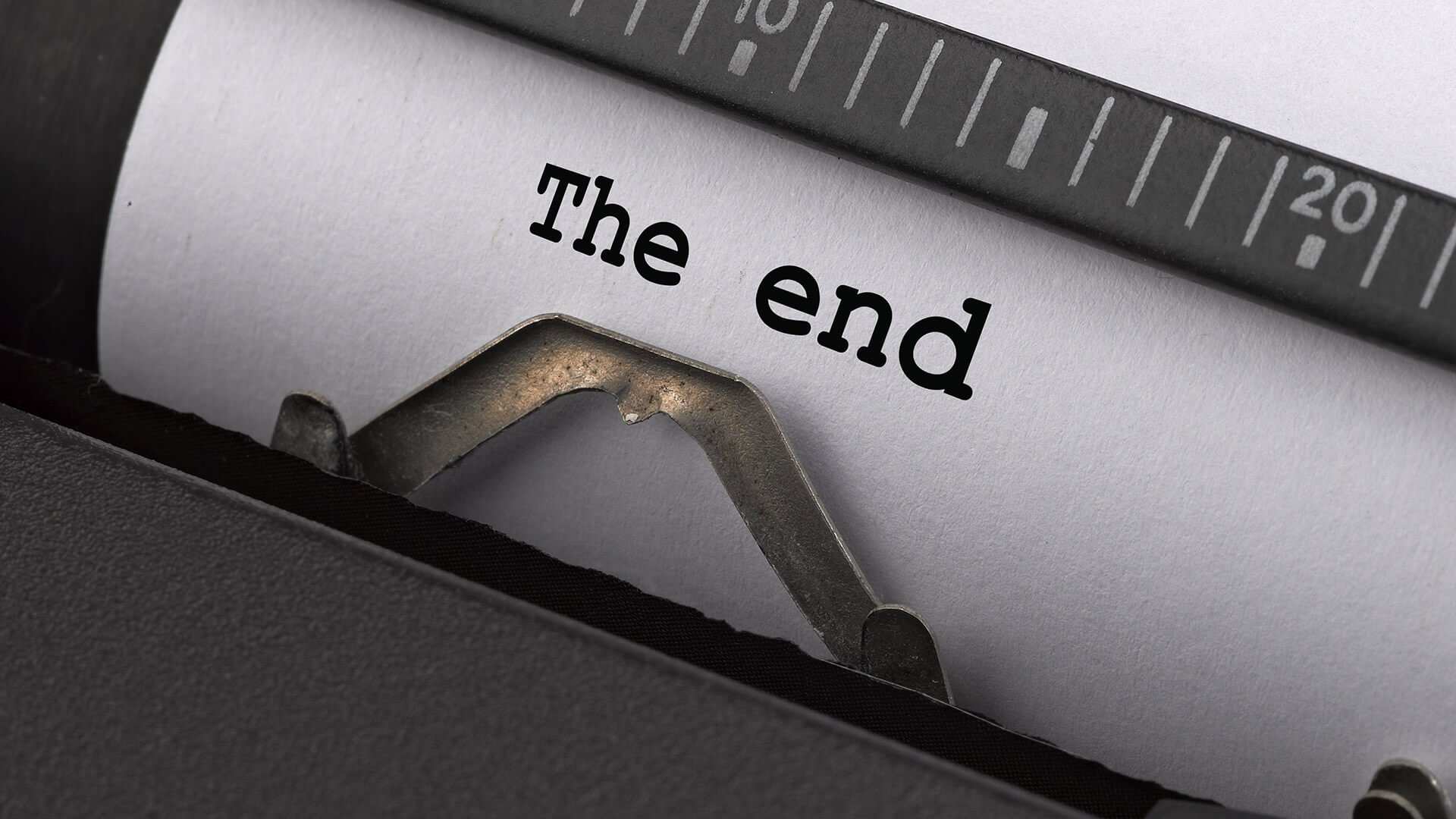 With John Thomasfrom Silicon Valley, April 28, 2021www.madhedgefundtrader.com
Trade Alert PerformanceNew All Time Highs!
*January   10.21% MTD          *July  +7.93% Final*February   +13.28% Final         *August -2.08% Final*March     +20.60% Final      *September 7.95% Final*April       +12.67% MTD         *October +1.51% Final*May        +14.19% Final       *November +20.41% Final*June        +10.38% Final      *December +10.20% Final*2021 Year to Date +56.76%compared to +11.50% for the Dow Average*+479.31% since inception, a new all time high*Average annualized return of 42.01% for 11 years, new all time high
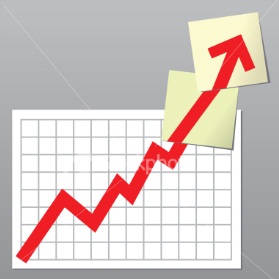 Portfolio Review80% long Invested in a low volatility Long Term Bull Market
Expiration P&L+62.63 YTD
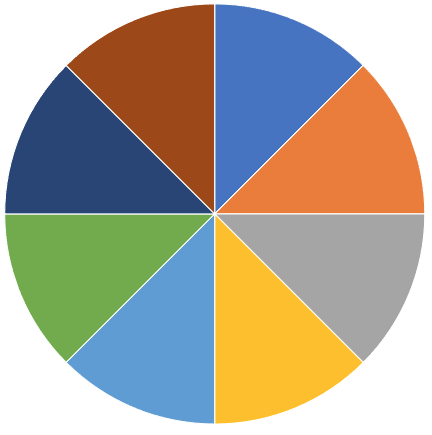 January 28-What Happens When Goldilocks Moves In?
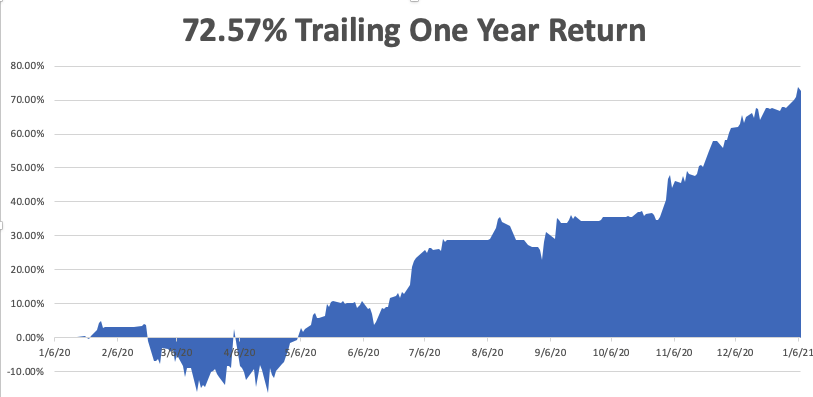 March 4
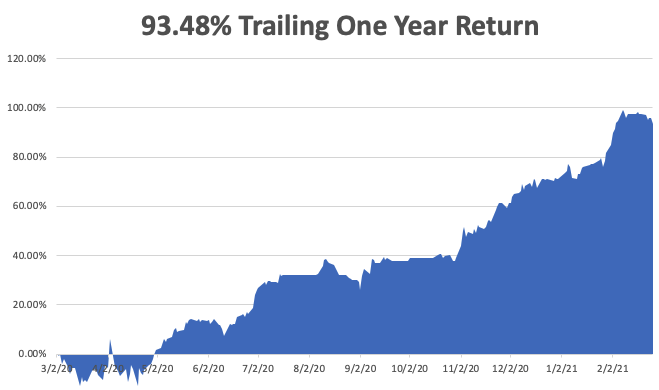 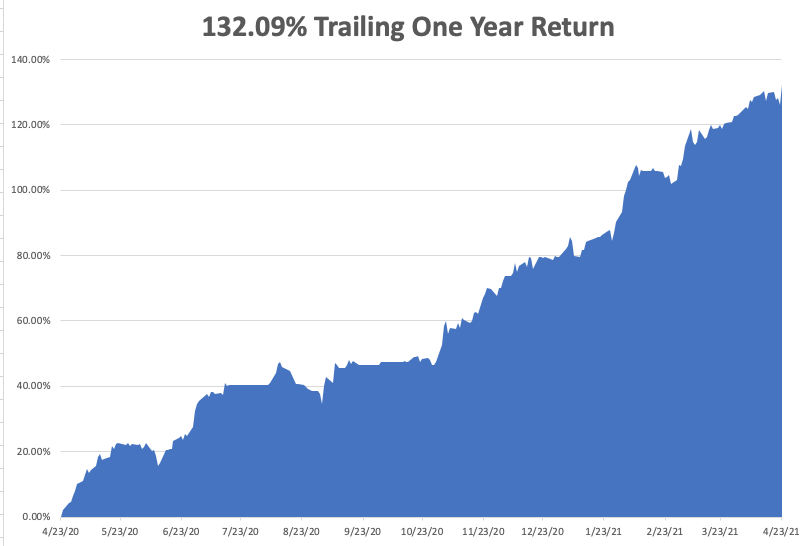 GTD 11 Year Daily Audited Performance
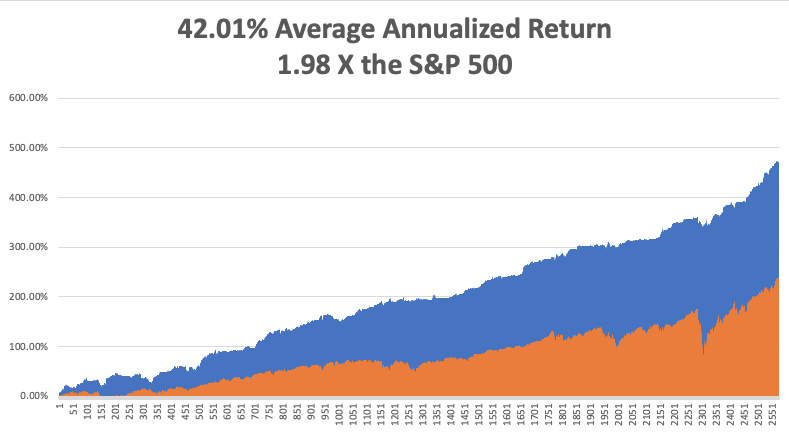 The Method to My MadnessThe Roaring Twenties are Here
*Bonds are still the driver, with the ten-year yield hitting 1.76%, then dropping to 1.51%*A range trading Bond Market brings a range trading stock market*It’s now, all about a global economic recovery and “RISK ON”*Commodity boom continues, with industrial metals hitting new highs, dragging oil upward*Bitcoin has become the best risk indicator in the market, topping a new high of $66,000, then crashing to 41,000*A VIX at $16 means that stock moves will be limited in thenear future, bringing a slow grind up*Historically interest rates are still extremely low and will be untila 3.0% ten-year yield
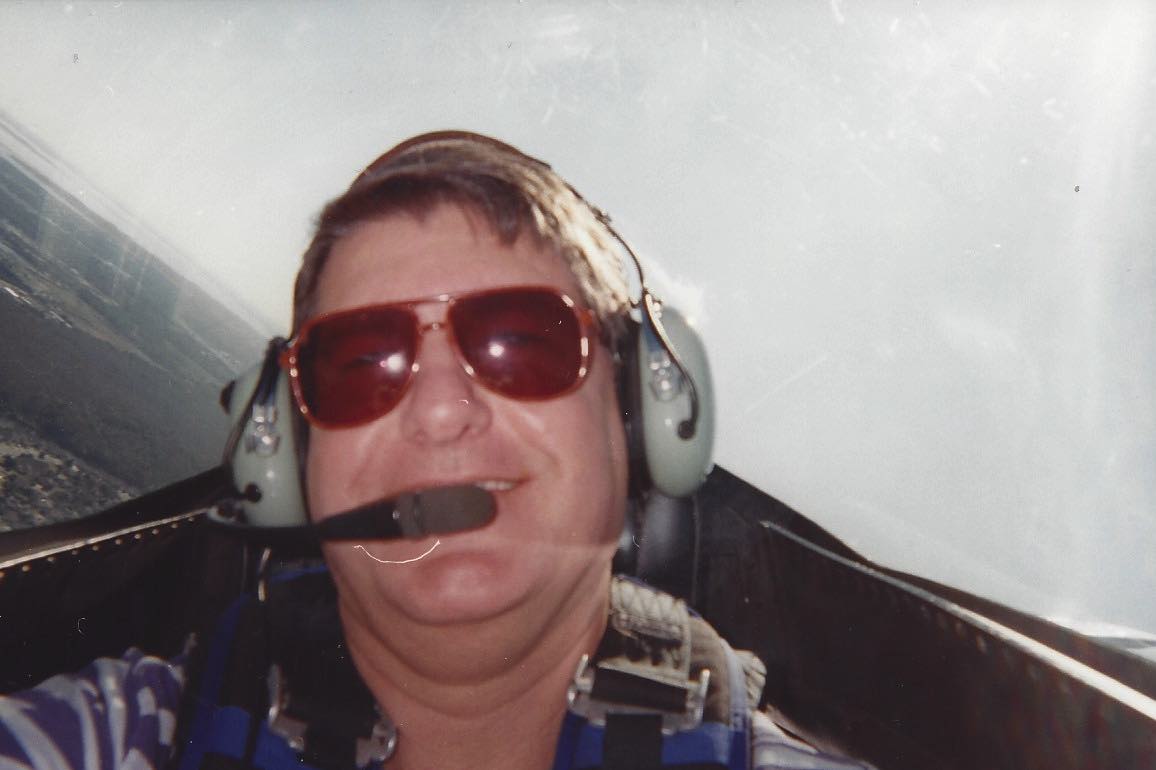 Corona Update – End of the Pandemic
*Massive distribution effort is proving hugely successful, 200 million of the US population has been vaccinated, or 5 million a day, 12–16-year-olds soon to qualify for the Pfizer vaccine*New cases have fallen off a cliff, from 250,000 a day to 60,000, down 76%. The population is acting like herd immunity has already begun! *In a year, everyone with either be vaccinated, have had the disease, or be dead.*Every pandemic parameter started shrinking dramatically on January 20*At least 50 variants now in circulation, with the most contagious and fatal one now dominant*We may hit a vaccine glut by May so watch out for (PFE), (JNJ), (MRNA)*US cases top 32 million, deaths topping 572,000 and aredown to 600 a day
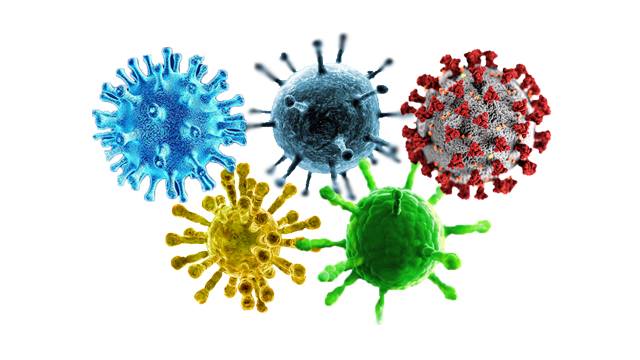 On the Way to Zero
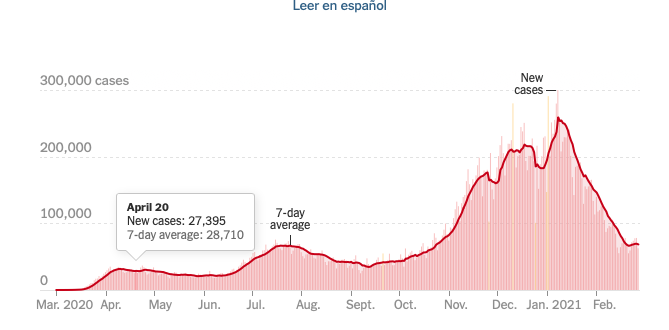 January 20 Infection Rate
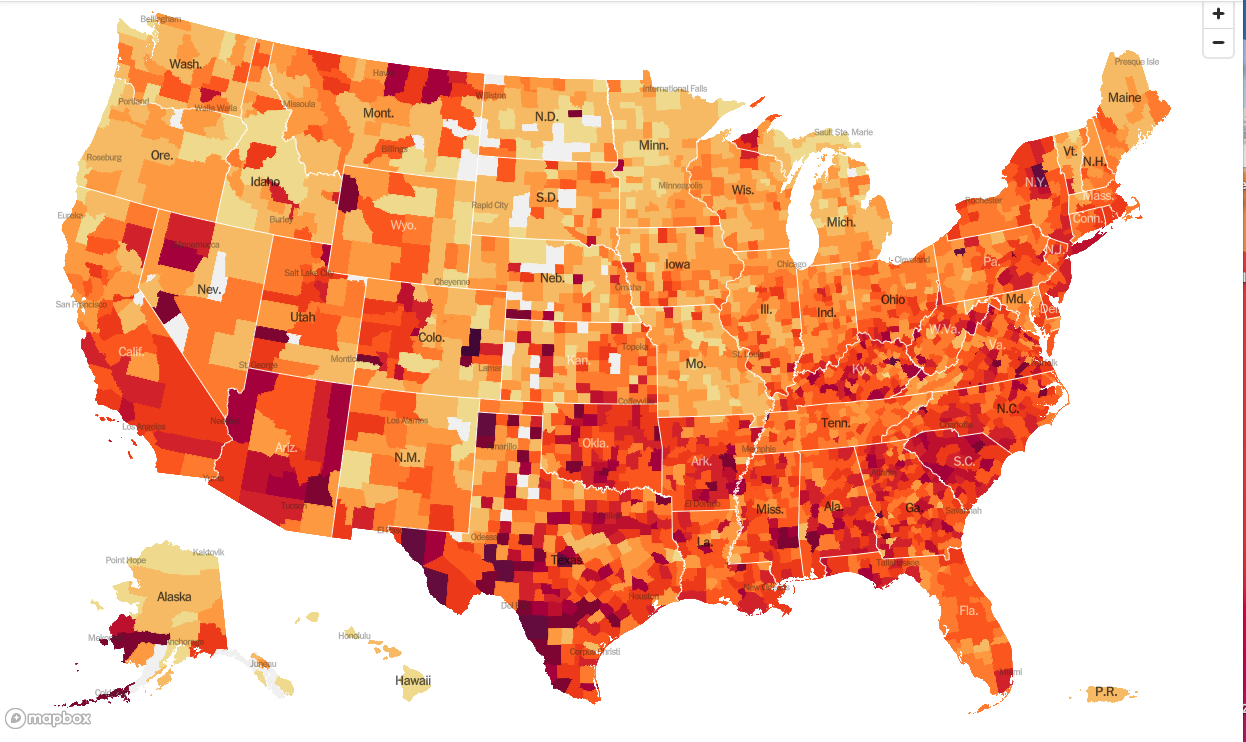 April 28 Infection Rate
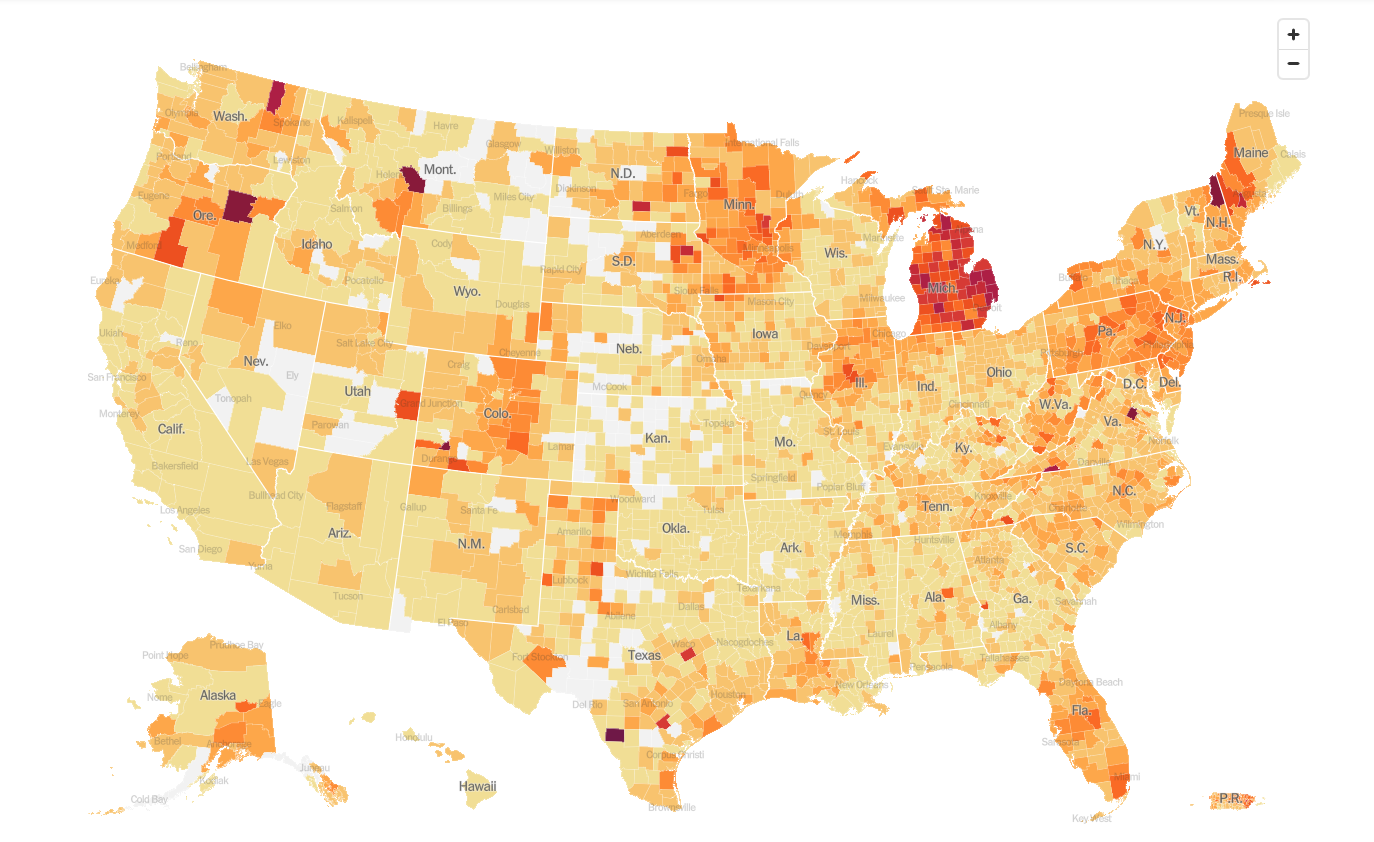 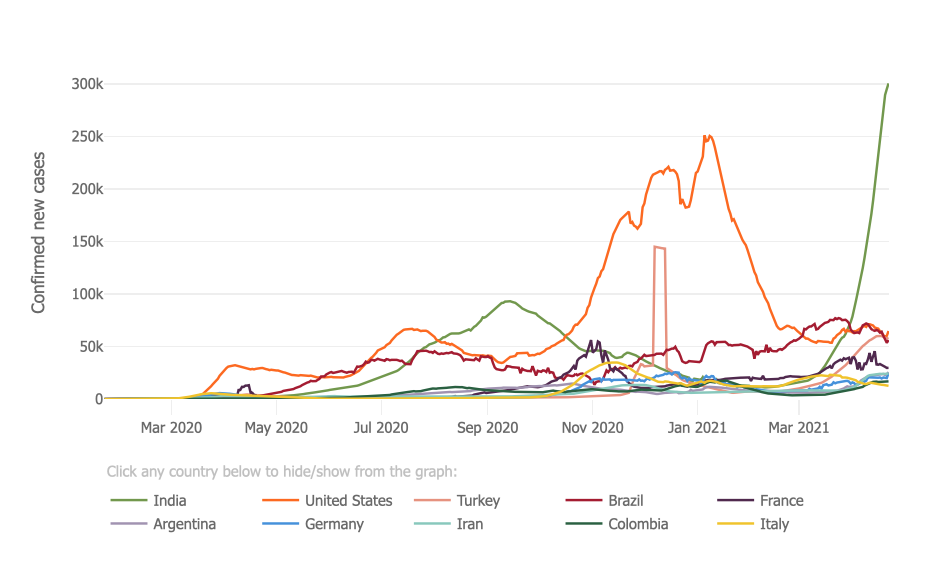 The Global Economy – Hot to Hotter
*Retail Sales Explode in March, up a staggering 9.8%*Weekly Jobless Claims Collapse to 576,000, a new pandemic low*Yellen Sets Zero Emissions Target for 2035. That sets up one of the biggest investment opportunities of the century *Labor shortages are developing across the country*Analysts are now looking for 43% earnings growth in Q2, 55% in Q3, and 75% in Q4*These are WWII type numbers. 
*China’s GDP Grew by a Staggering Record 18.3% in Q1
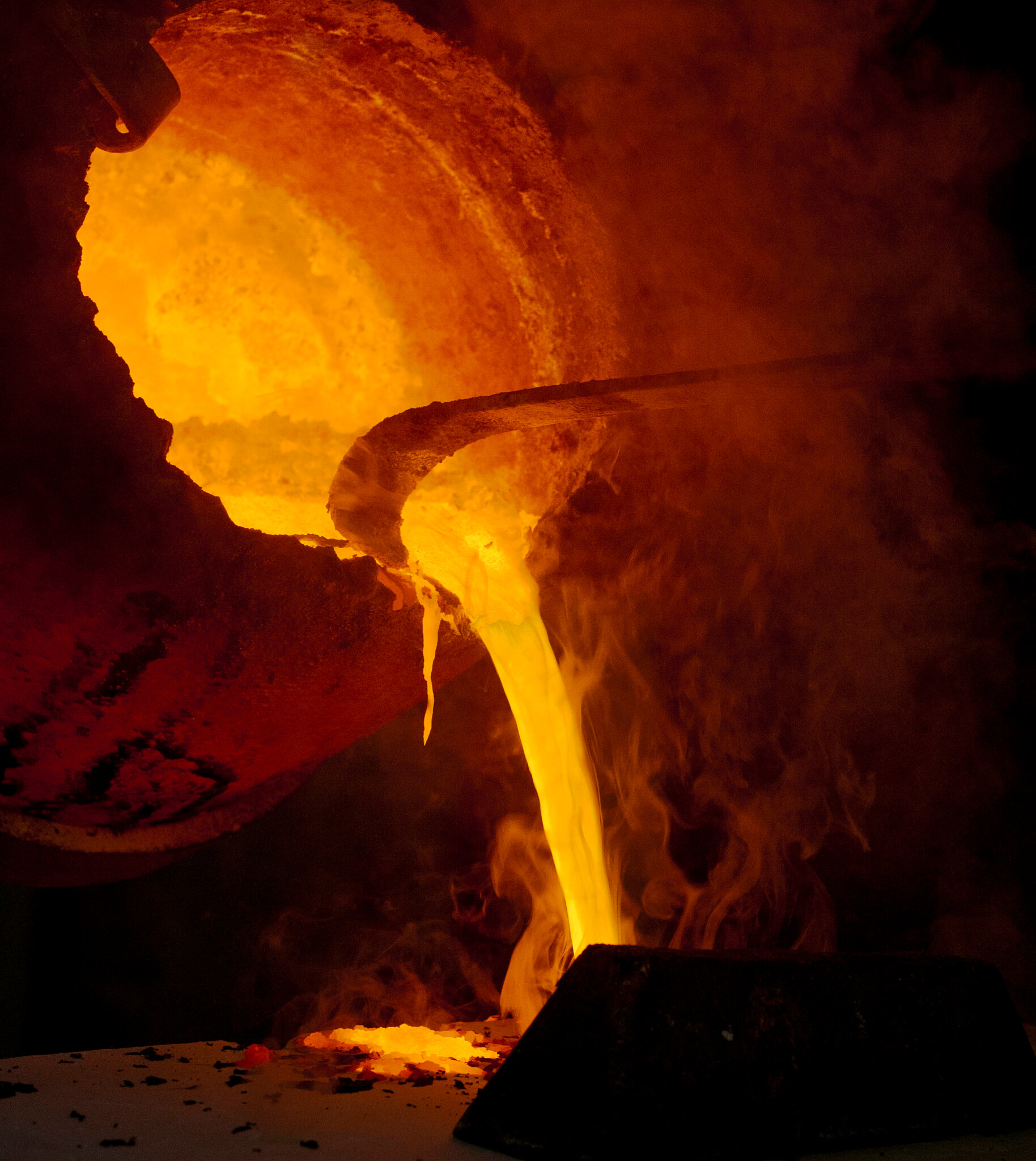 Stocks – New Highs
*Biden’s rumored proposal that high end earners will see doubled capital gains taxes knocked 500 points of the Dow in seconds. But 90% of stock held in tax exempt accounts. Only affects earners over $1 million*US Stock Funds Take in Record $157 Billion in March. Cash is Still Pouring off the Sidelines  *The $1.9 trillion rescue package could be the turbocharger for hyper growth and greater gains and a $2.3 trillion infrastructure deal could keep stocks running for years*Tech comes Back from the dead, ending an eight-month correction*Bond rally and falling interest rates bring a tech rally that could last to yearend*At least another 18% in gains left for 2021, (SPX) 4,800 here we come*Stick with the barbell strategy, we’ll keep rotating back and forth all year between tech & domestic recovery*We could be entering a wide $2,700 - $3,600 range until the election
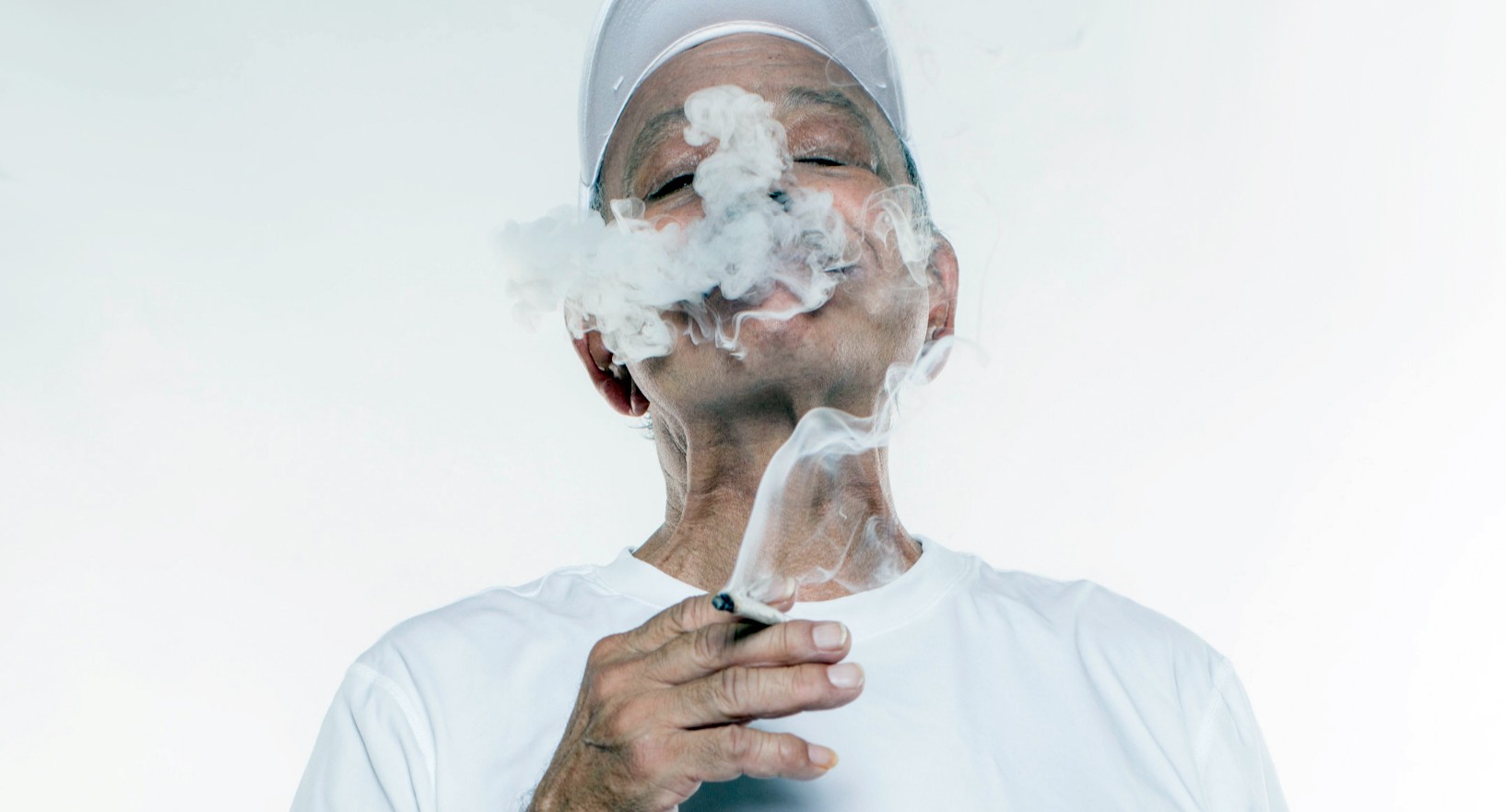 The Mad Hedge Profit PredictorMarket Timing Index-Bottom of Range-at a “BUY”An artificial intelligence driven algorithm that analyzes 30 differenteconomic, technical, and momentum driven indicators
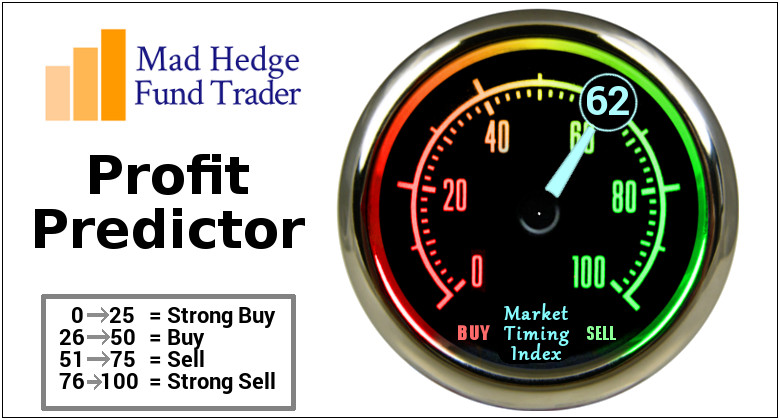 The Mad Hedge Profit PredictorSpringboard for a Monster Rally
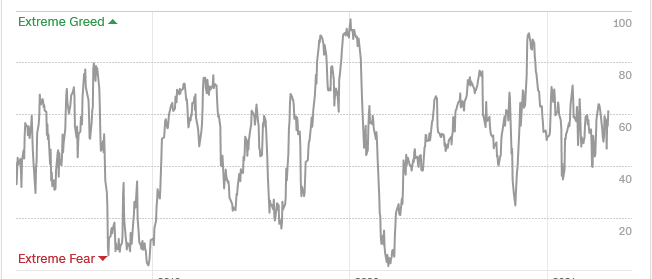 SELL
Do Nothing
BUY
Weekly Jobless Claims – Flatlining at record highs 547,000New Pandemic Low
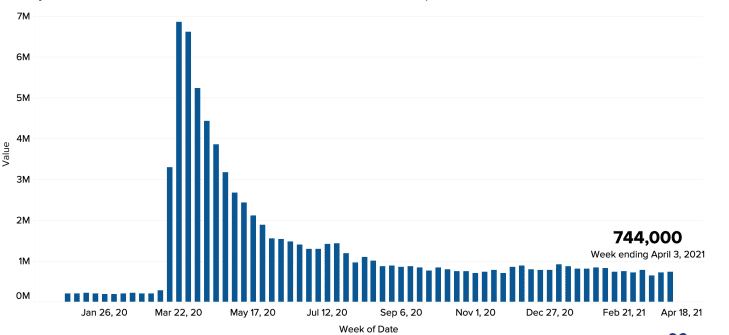 S&P 500 – New Highs
New Highs
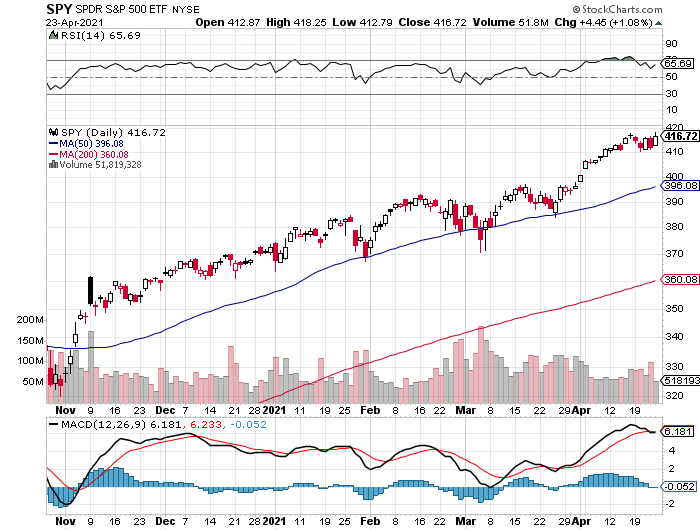 The Bottom 390
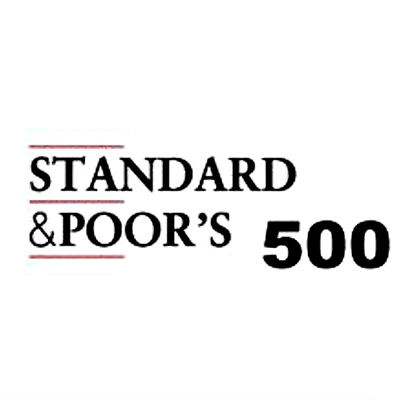 ProShares Ultra Short S&P 500 (SDS)- a Great Hedge for long stocks and bondsLong 2X position has a hedge against longs and bond shorts
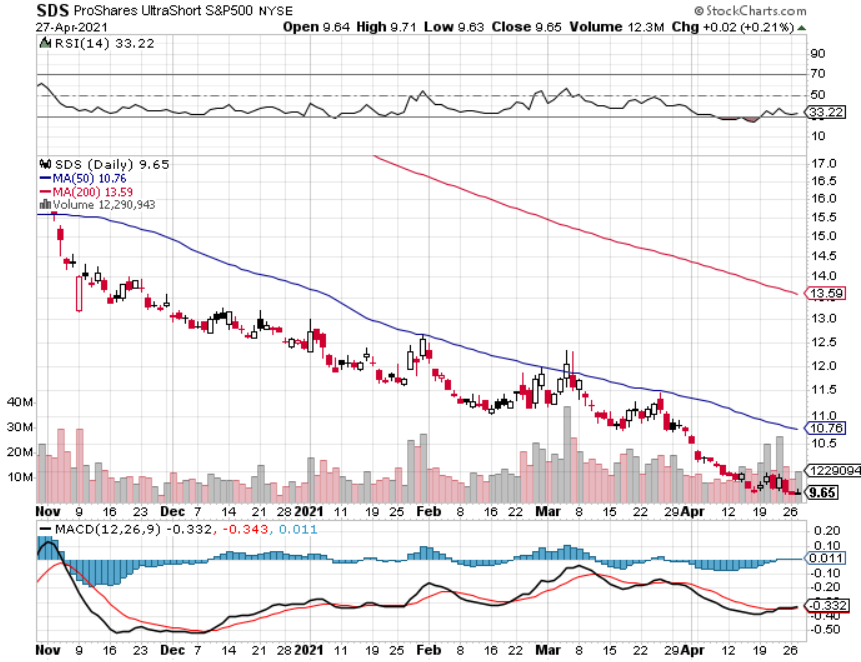 (VIX) – Dying a Slow DeathThe summer market is early
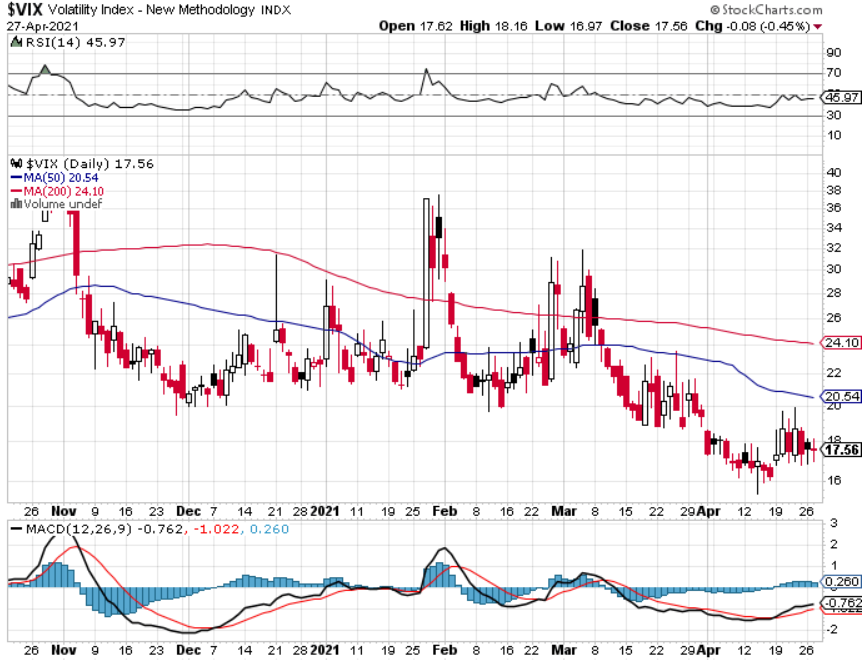 (VXX)-
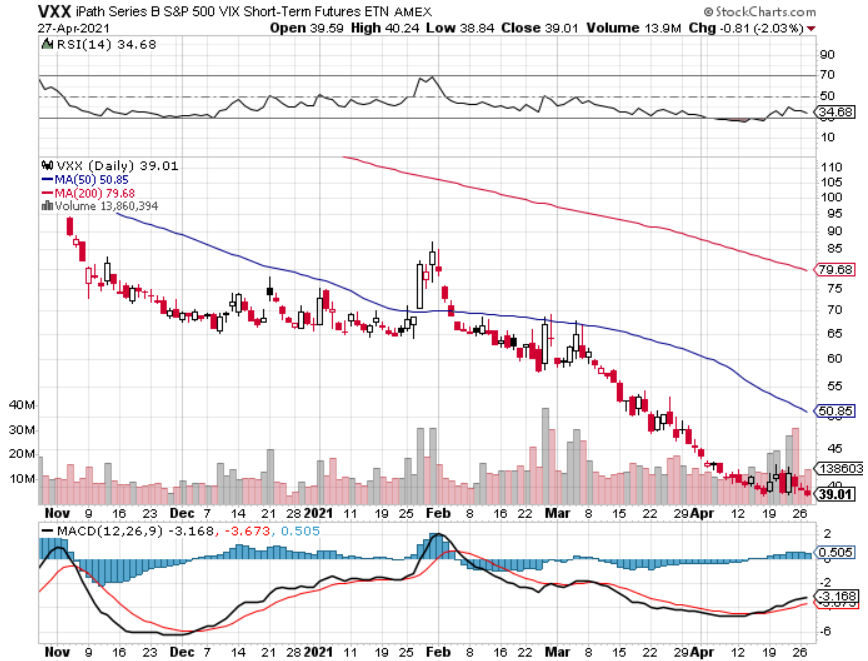 Dow Average ($INDU)- New High
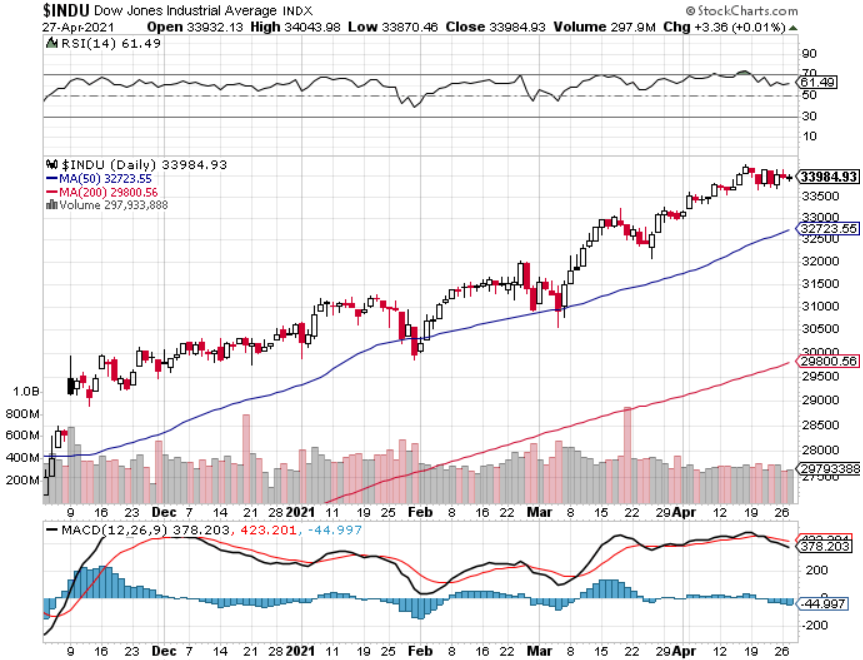 Russell 2000 (IWM)- Rejecting a “Head and Shoulders”took profits on Long 10/$137-$142 vertical bull call spreadtook profits on Long 10/$153-$156 vertical bear put spread
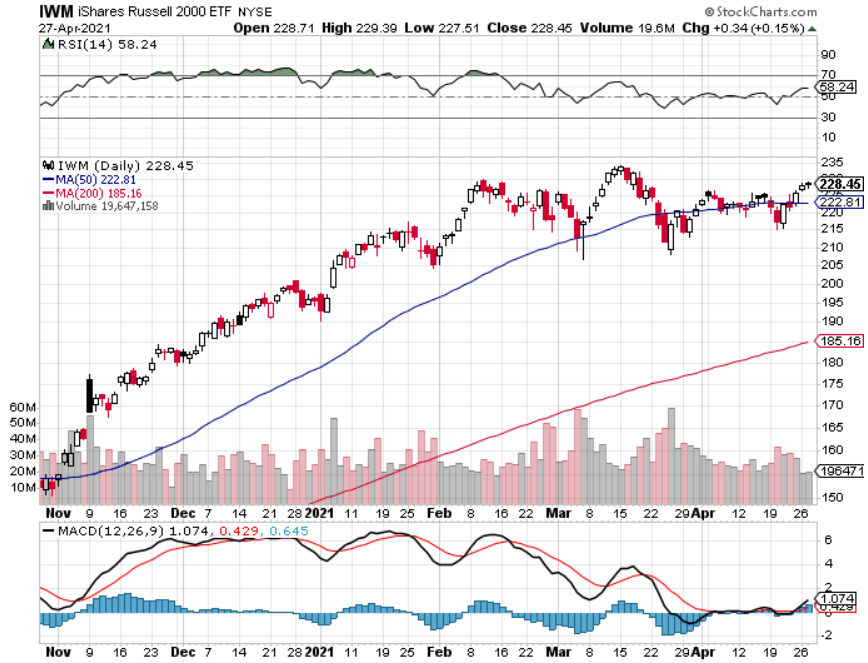 NASDAQ (QQQ) – long (QQQ) 4/$330-$335 put spread took profits on long (QQQ) 3/$340-$345 put spread covered long (QQQ) $325-$330 put spread
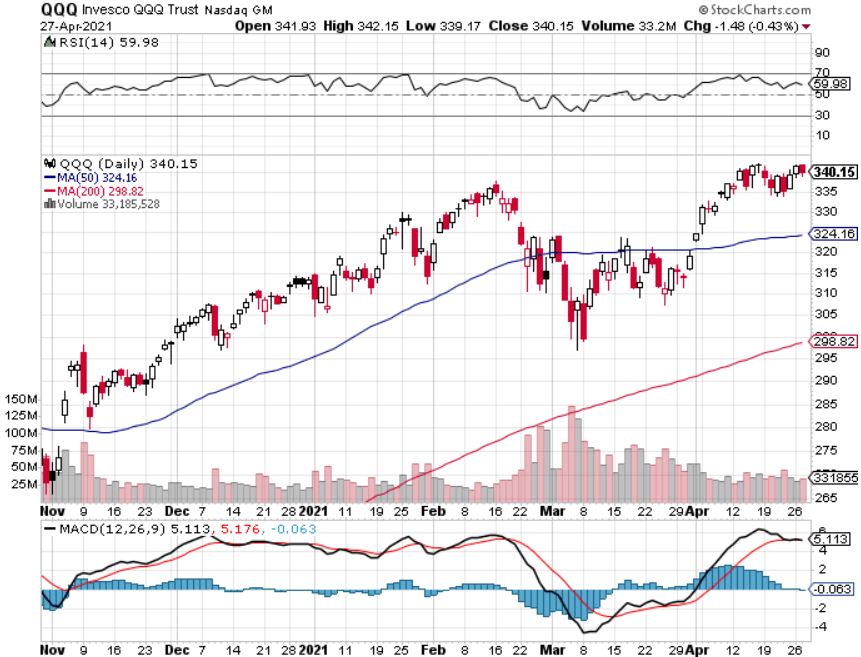 The Barbell Portfolio
*50% Big Tech - 2% of US Employment but 27% of Market Cap and 38% of Profits50% Domestic Recovery, including:RailroadsCouriersBanksConstructionCredit CardsEvent organizersTicket salesRetailers
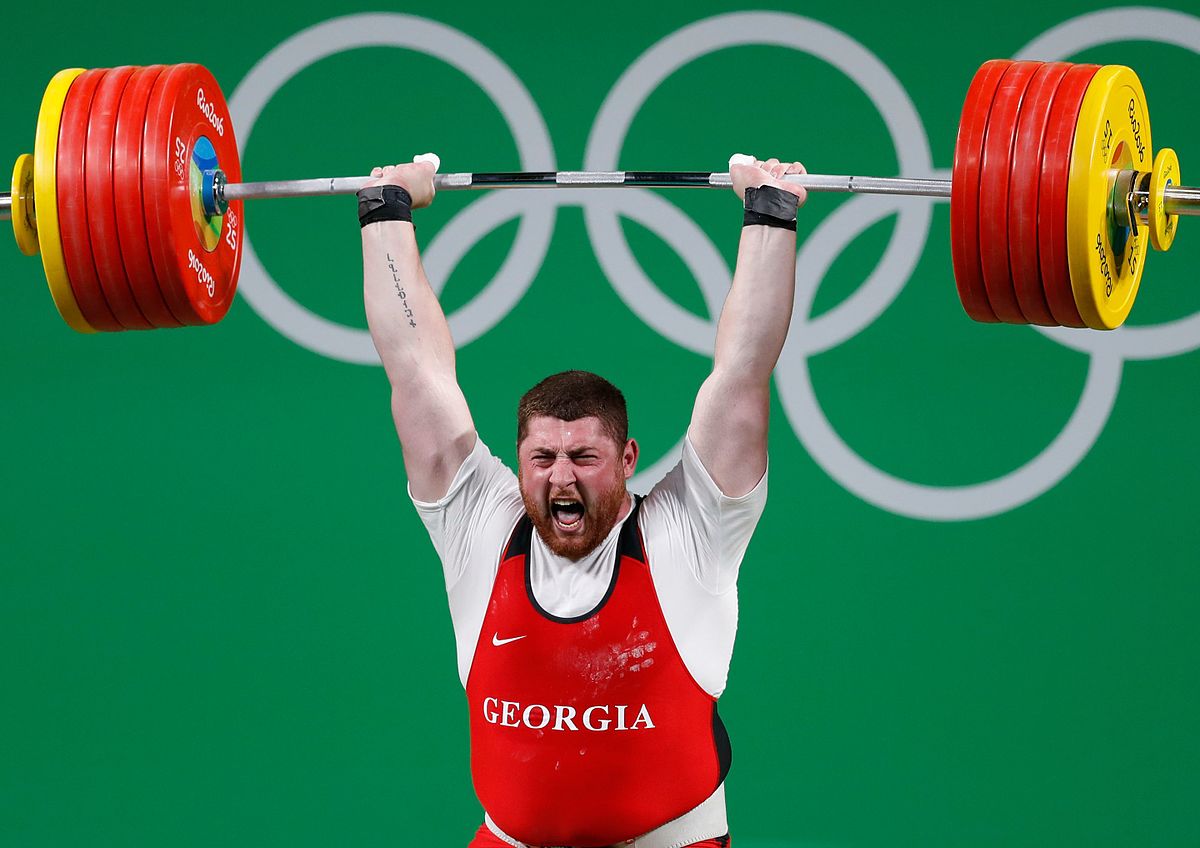 Microsoft (MSFT)- Earnings beat- Looking for Another Entry Pointtook profits on long 12/$220-$230 call spreadstop loss on long 12/$170-$180 call spread took profits on long 12/$135-$138 call spread
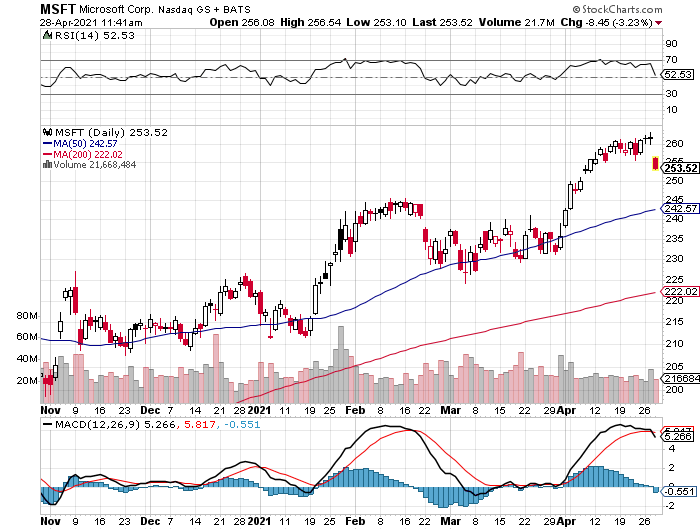 Facebook (FB)-took profits on Long 9/$290-$300 vertical bear put spreadstopped out of Long 9/$190-$200 vertical bear put spreadtook profits on Long 9/$145-$155 vertical bull call spreadtook profits on Long 9/$150-$160 vertical bull call spread
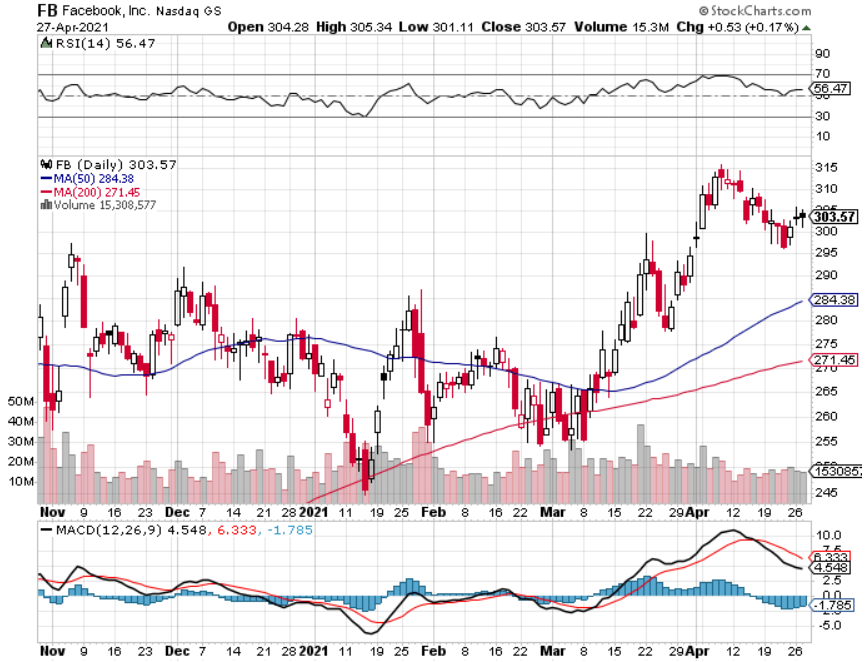 Apple (AAPL)- New 5G iPhone Surge-earnings after closeearnings out after the closetook profits on long 7/$320-$330 call spreadtook profits on long 4/24/$250-$260 call spreadtook profits on long 5/$250-$260 call spread
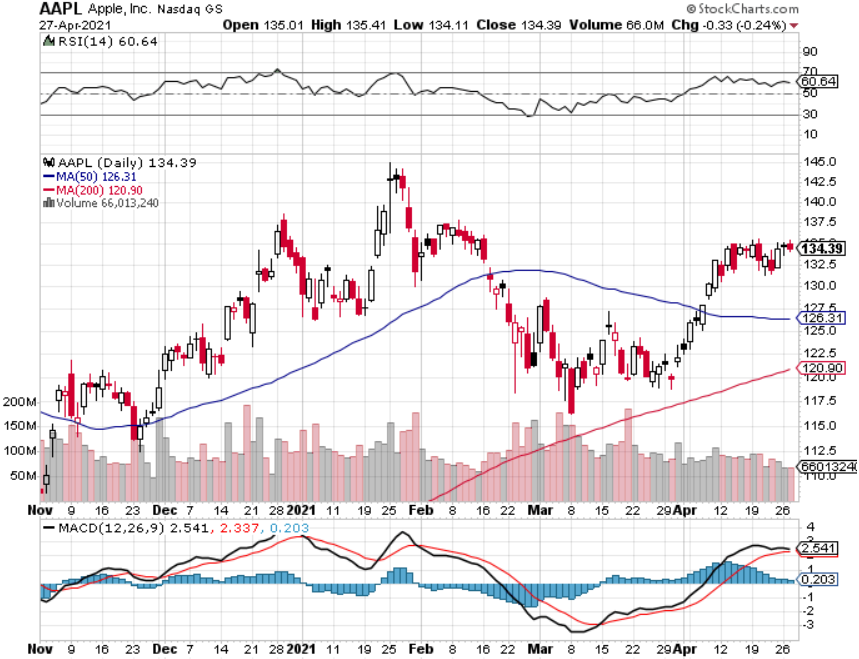 Alphabet (GOOGL) – Ad king on economic recoverySpectacular Ad Earningstook profits on long 12/$1,200-$1,230 bull call spreadtook profits on long 9/$1,030-$1,080 vertical bull call spread
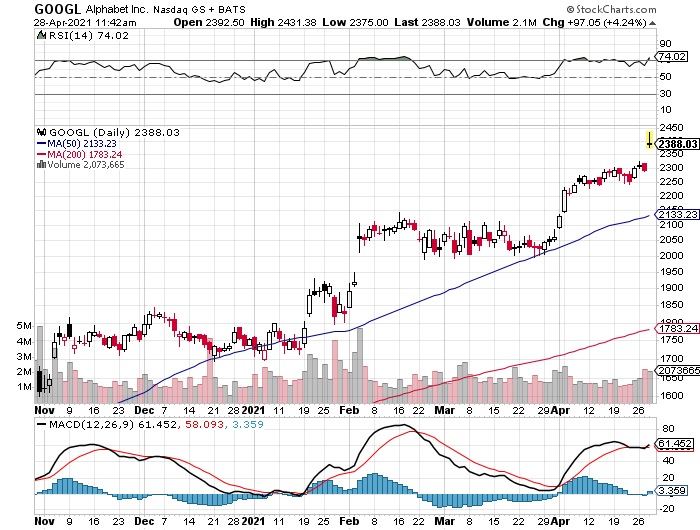 Amazon (AMZN) – New Hightook profits on long 9/$2,800-$2,900 bull call spread
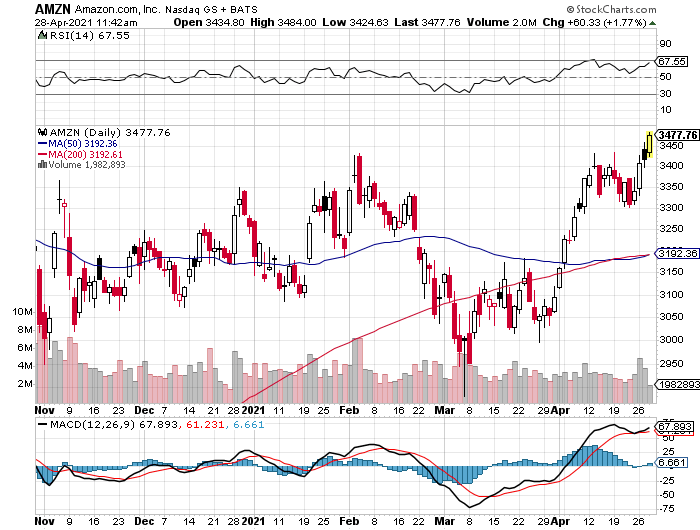 ProShares Ultra Technology (ROM) – Up 163% in 9 Months
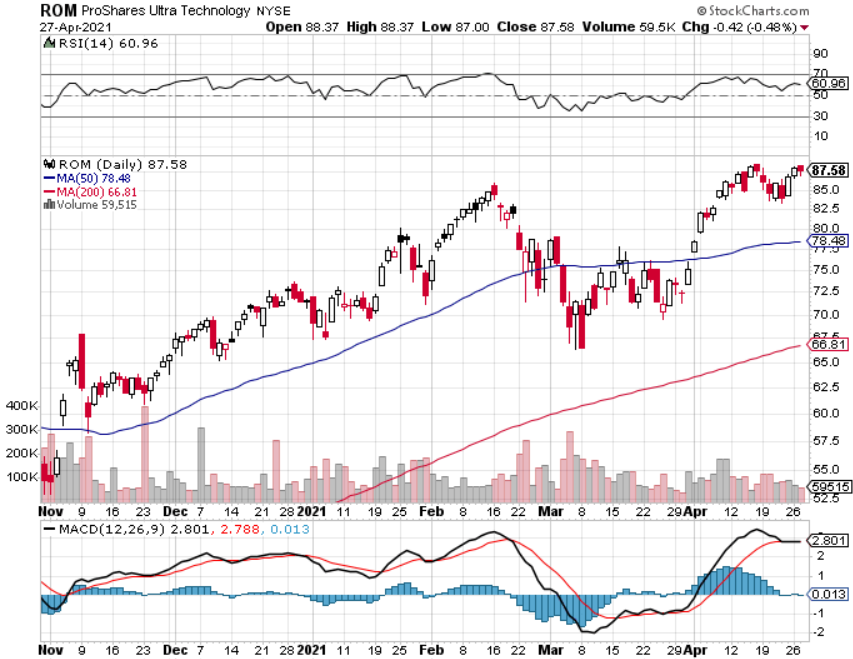 PayPal (PYPL)-Fintech Rulestook profits on long 4/$90-$95 call spread
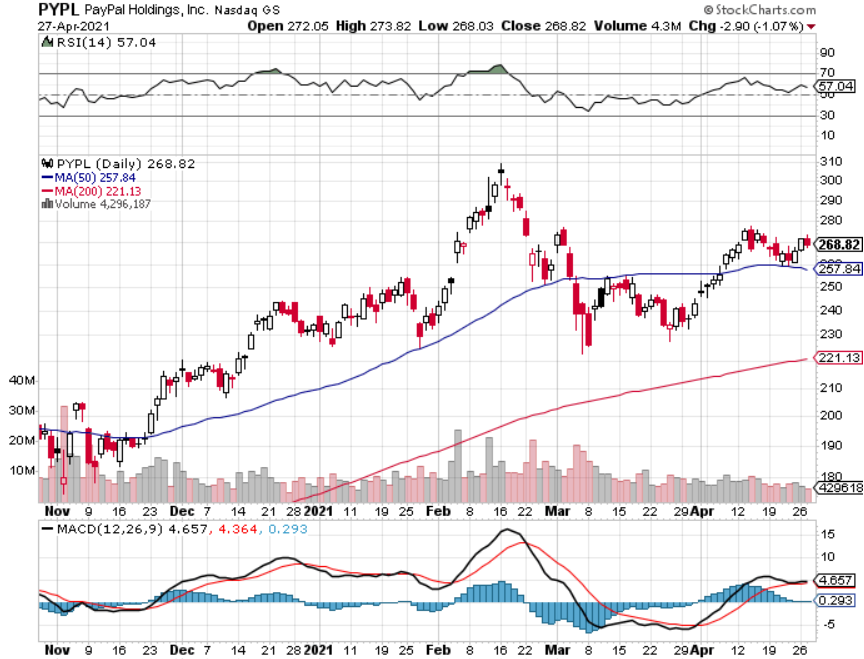 Tesla (TSLA)- Blows Away Q1 Deliveries, with a 184,400 print, or 47.5% high than the 2021 rate took profits on long 2X 4/$450-$500 call spread took profits on long 3/$400-$450 call spreadtook profits on long 2/$650-$700 call spread-expires, stopped out of long 3/$600-$650 call spreadTook profits on long 2/$600-$650 bull call spread, Took profits on long 2/$550-$600 bull call spread
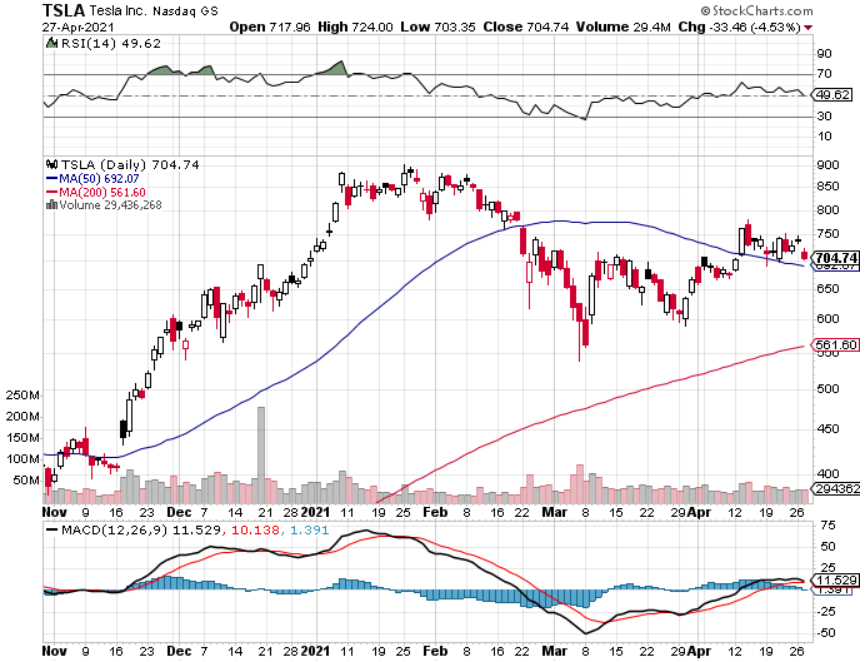 Elon Musk’s Latest Comments - He never fails to amaze
*Tesla is evolving into the world’s preeminent robotics and AI company. *It is building the largest neural network in history, which all the Tesla’s ever made talking to each other, some two million by the end of this year.*When the US goes all electric in a decade, the size of the power grid is going to triple (buy copper), or else brownouts and outages will become constant. Every home in the country is going to need solar roofs to meet the demand.*Demand for cars is the greatest Tesla has ever seen, far beyond their ability to produce them, and Q1 is the slow quarter for the auto industry.*Oh, and the company made $100 million trading Bitcoin in Q1, about a quarter of its total profits.
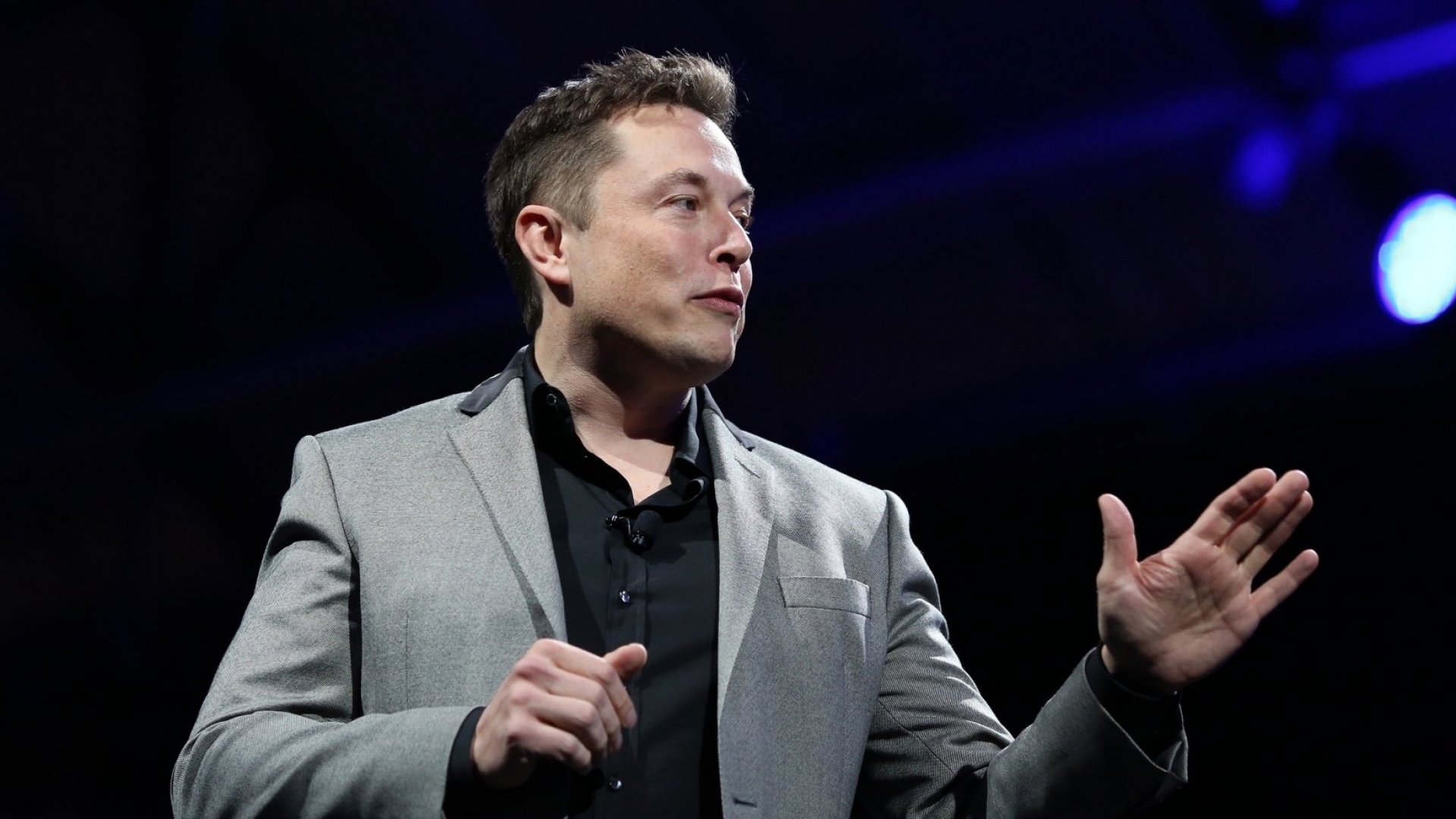 NVIDIA (NVDA) – The Biggest Chip Deal in HistoryA Mad Hedge 10 bagger – Global Semiconductor Shortage Slows Auto Industry,
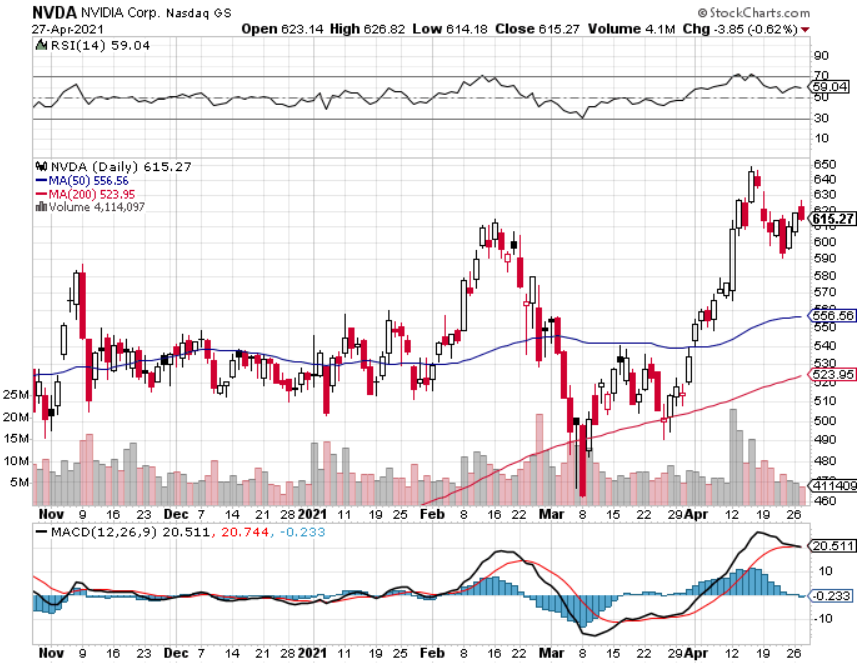 Palo Alto Networks (PANW)- Hacking never goes out of fashion
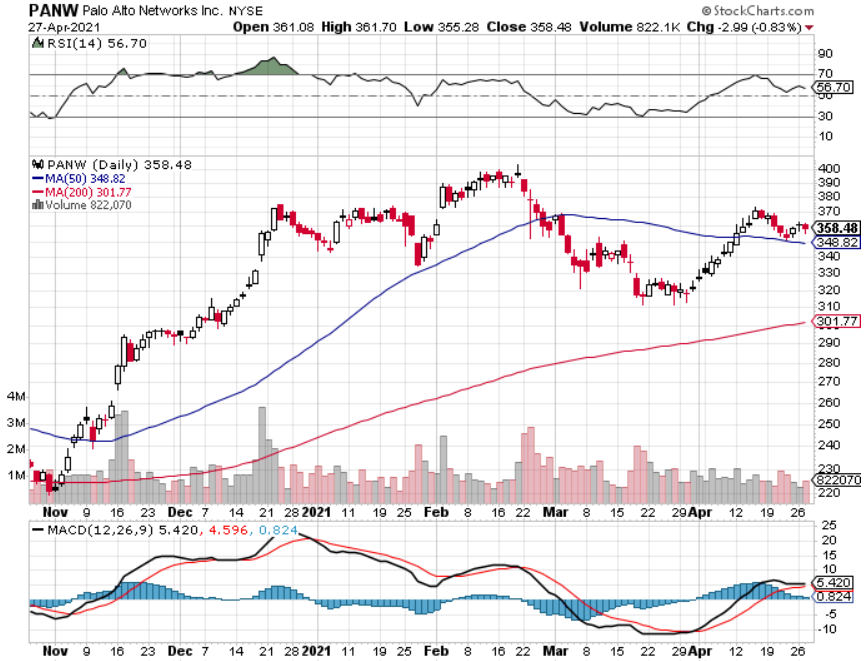 Advanced Micro Devices (AMD)-the next ten bagger - buys Xilinx – Programable logic devicestook profits on long 2/$75-$80 call spread
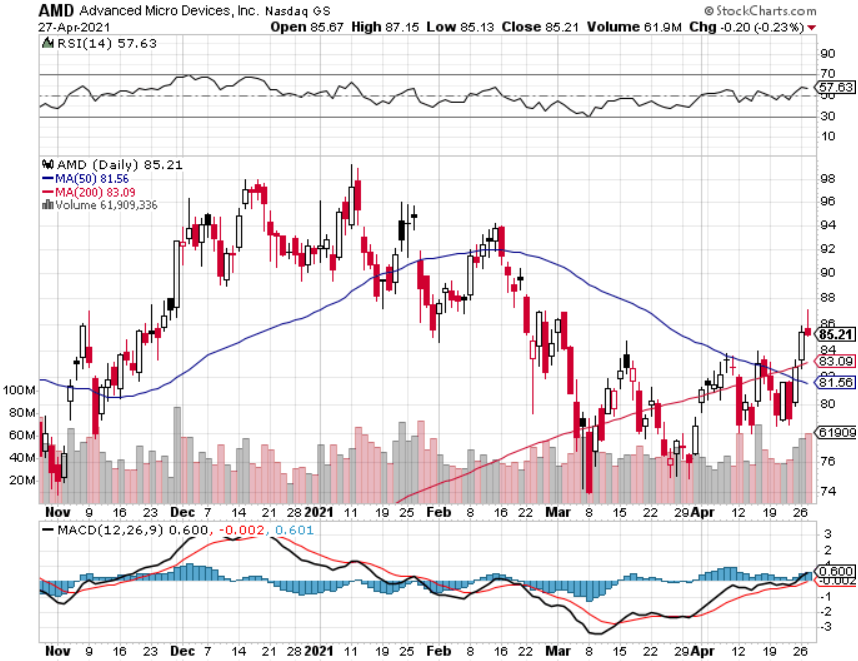 Salesforce (CRM)- Massive Online Migrationtook profits on long 9/$125-$130 vertical bull call spreadtook profits on long 8/$125-$130 vertical bull call spreadtook profits on long 2/$105-$115 call spread
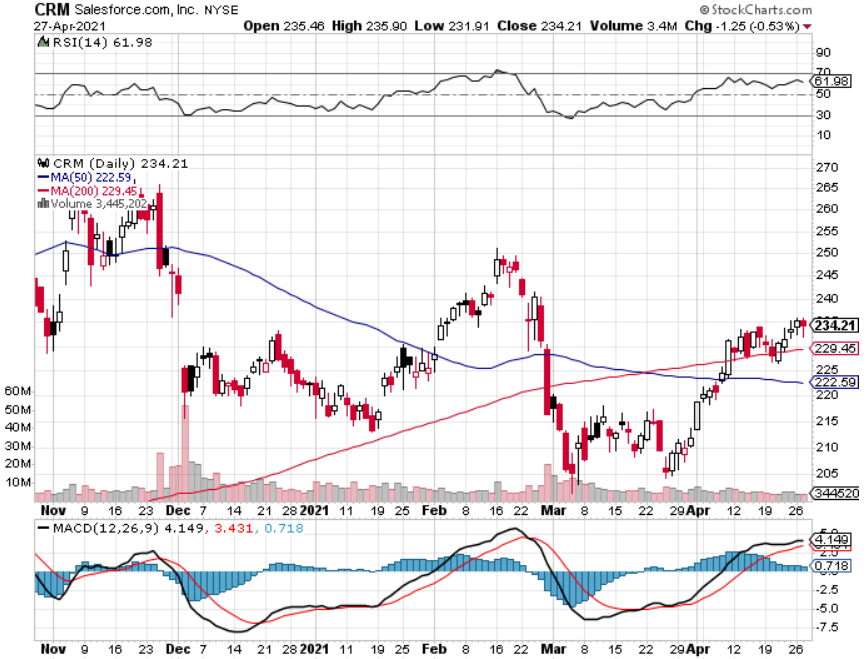 Adobe (ADBE)- Cloud playThe Quality Non-China tech play
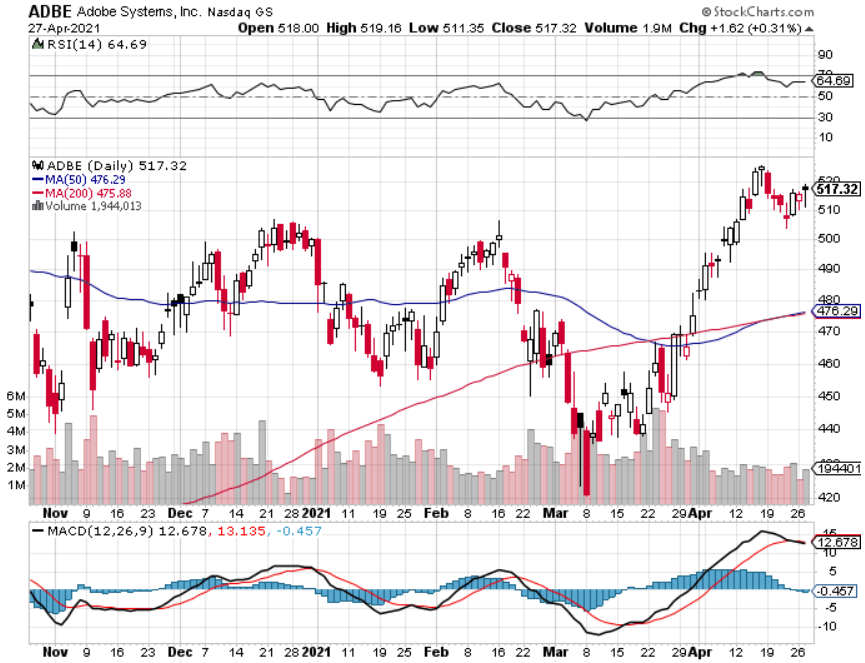 The Second Half of the Barbell
*Bets on a domestic recovery in 2021*Upside potential in 2021 far greater than tech*Some of these have not moved for 5 or 10 years*Focuses on economically sensitive cyclical industries*Makes a great counterweight to high growth technology*We could spend all of next year rotatingbetween the two groups
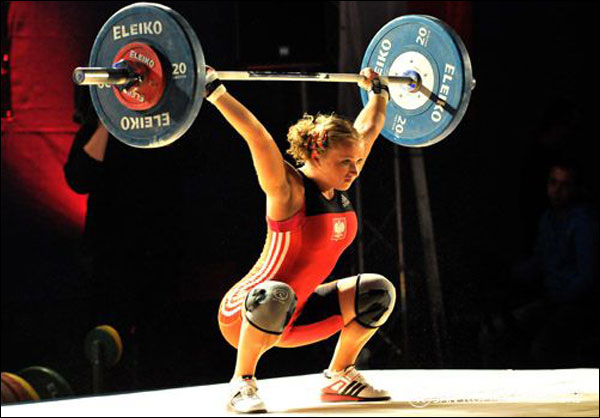 Boeing (BA) – former LEAP Candidate - The 737 MAX Flies Again!Earnings Let Downlong 3/$146-$149 call spreadtook profits on long 2/$150-$160 call spreadtook profits on long 4/$300-$310 call spreadtook profits on long 4/$315-$335 call spread
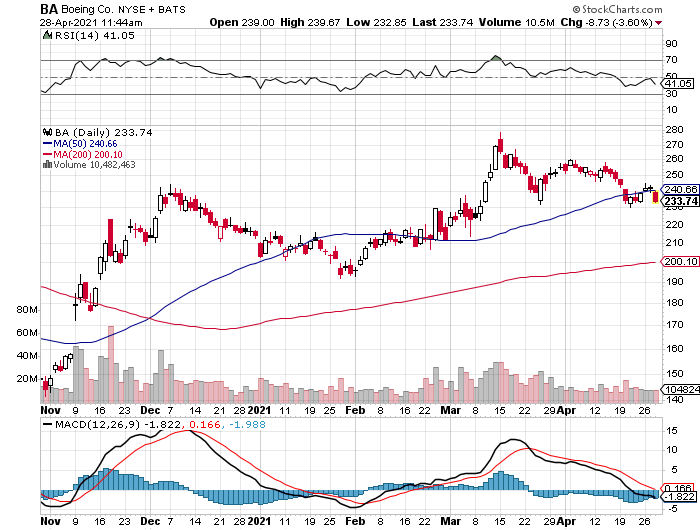 Package Delivery- United Parcel Service (UPS)massive increase in overnight deliveries, announces blowout earningstook profits on long 11/$130-$140 call spread
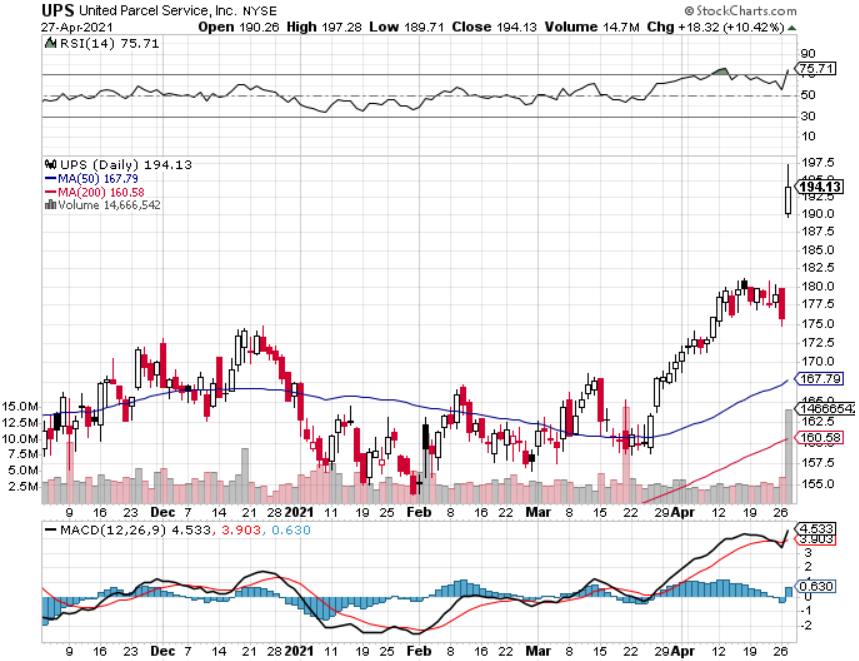 Caterpillar (CAT)- Ag + Infrastructure + Housingtook profits on long 12/$145-$150 call spreadtook profits on long 11/$125-$135 call spread
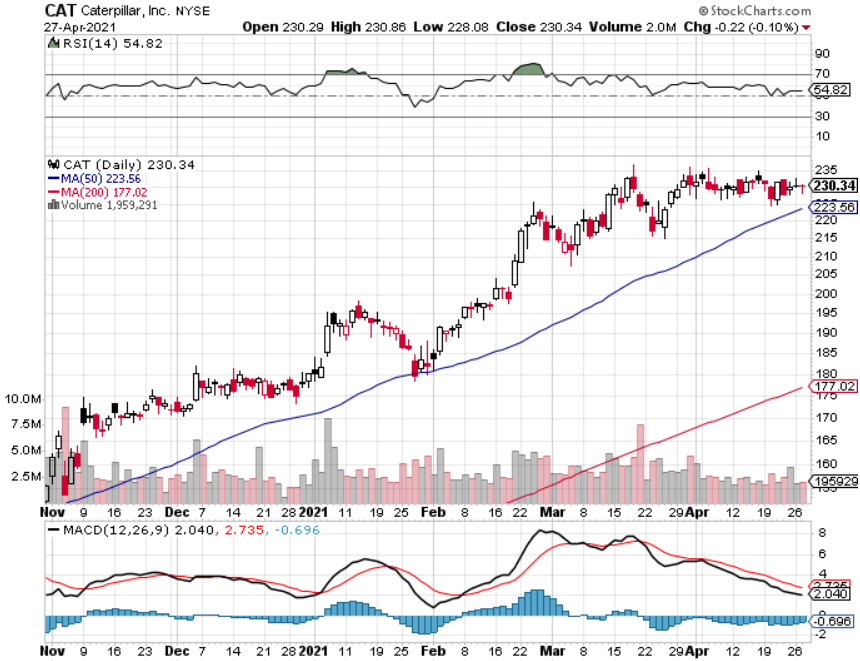 Walt Disney (DIS)- Big Recovery MoveDisney Plus Streaming top 100 million subscribers in 15 monthstook profits on long 3/$170-$180 call spread
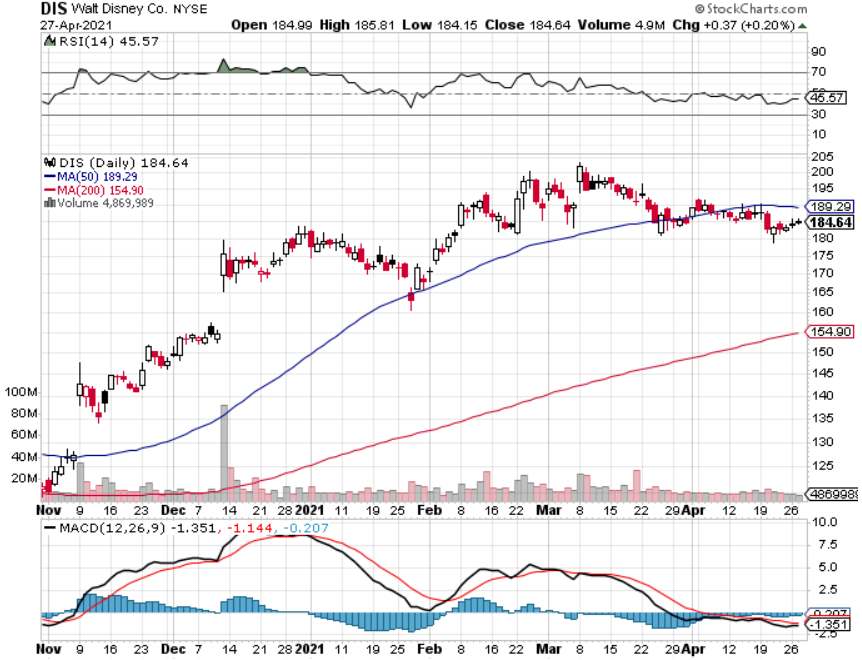 Industrials Sector SPDR (XLI)-(GE), (MMM), (UNP), (UTX), (BA), (HON)
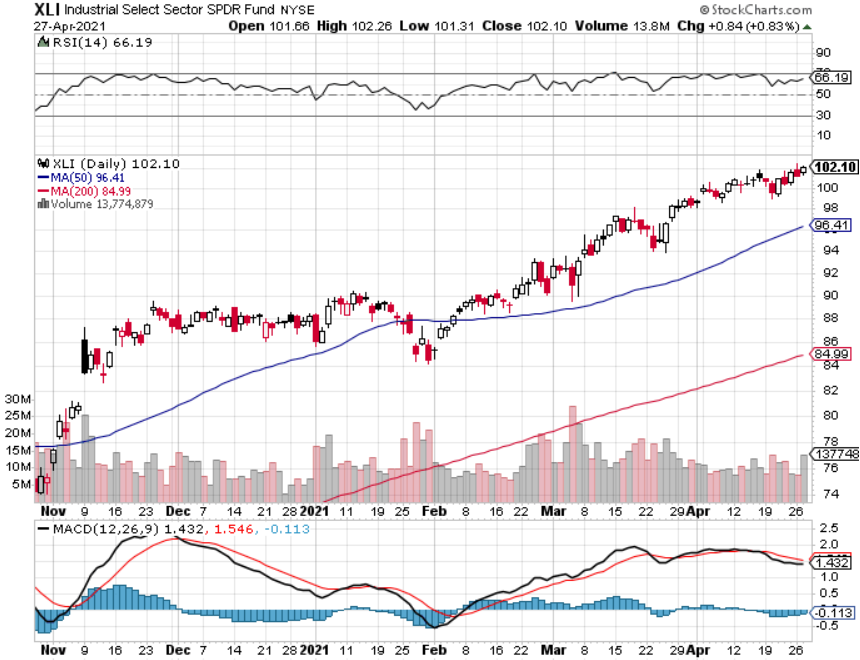 US Steel (X) – Commodity Boom
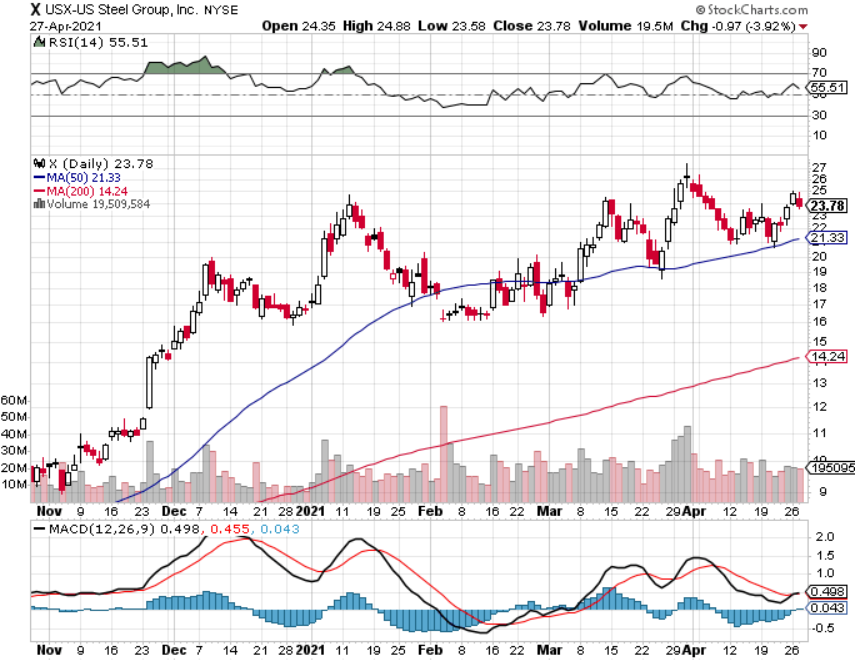 Union Pacific RR (UNP)- More stuff to shipnear record earnings announced-new highlong 5/$200-$210 call spread – 12 days to expirationtook profits on 11/$150-$160 call spread
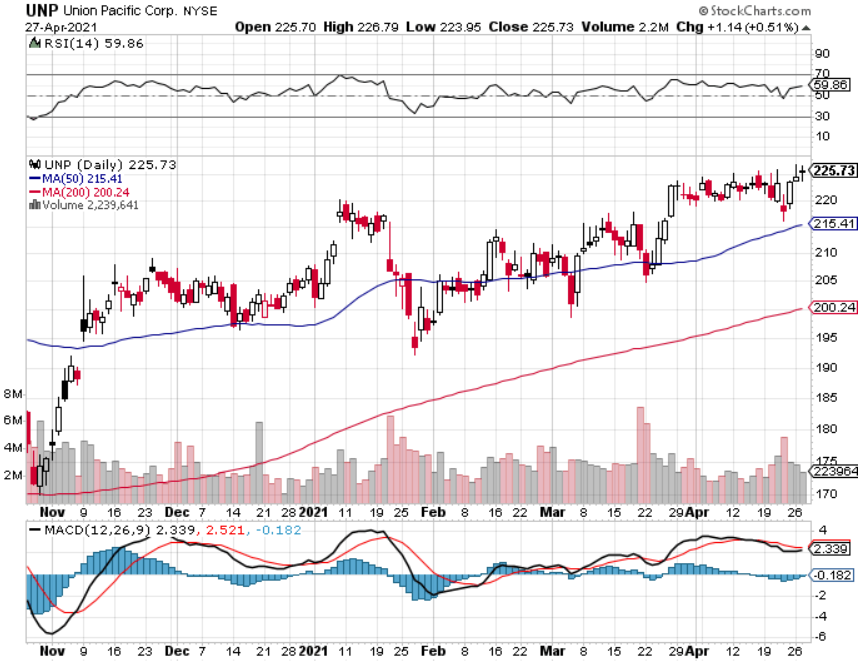 Wal-Mart (WMT)-New Hightook profit on Long 11/$125-$130 bear put spreadtook profit on Long 10/$119-$121 bear put spreadtook profits on Long 8/$114-$117 bear put spread
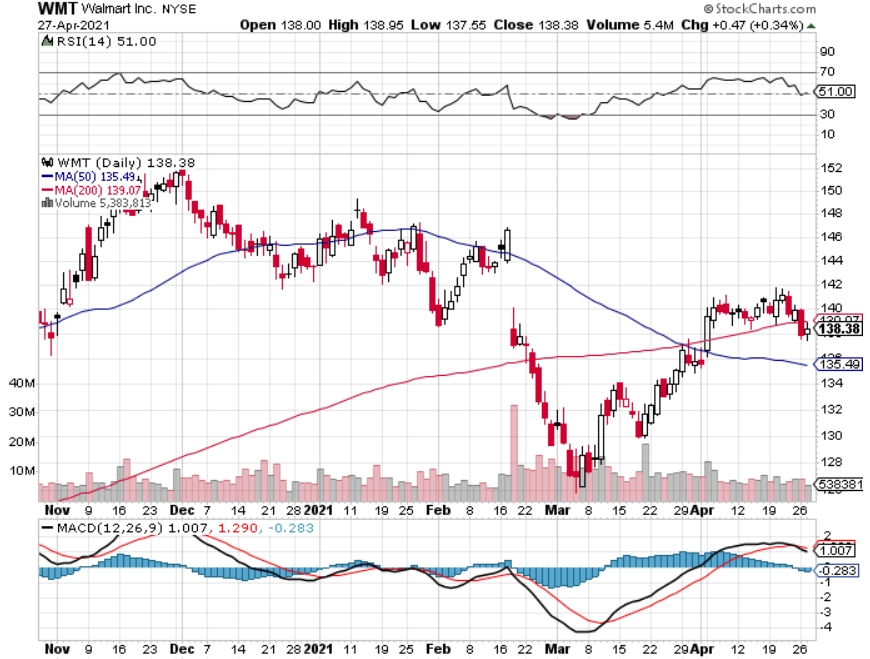 Macys’ (M) – Retail Return from the Gravetook profits on Long 8/$23-$25 bear put spread
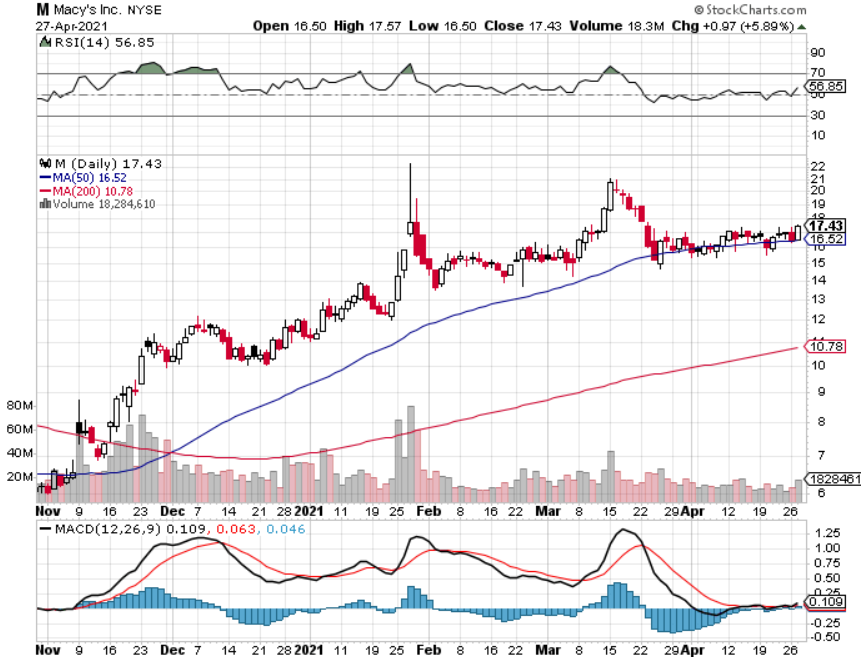 Delta Airlines (DAL) –
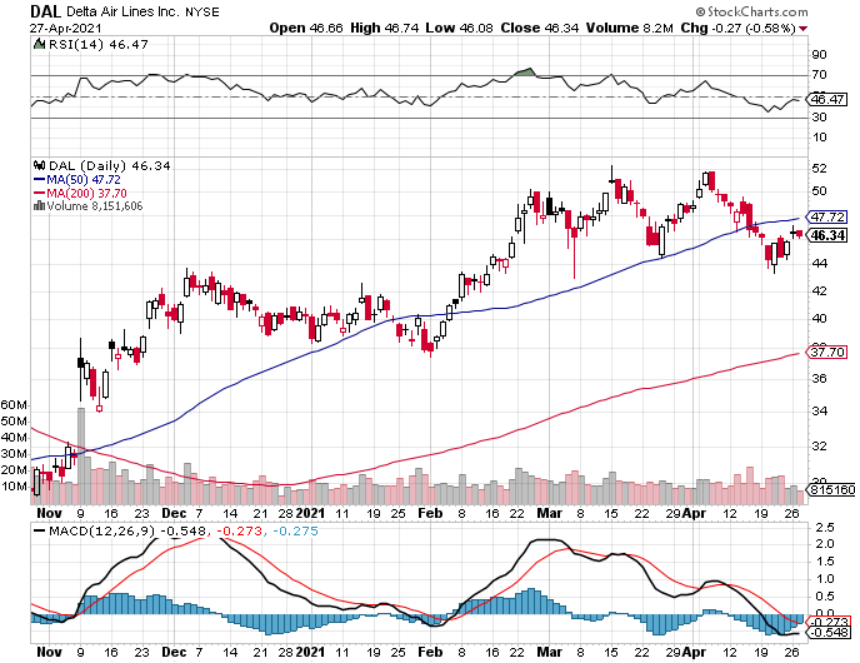 Transports Sector SPDR (XTN)- Worst Hit Sector(ALGT),  (ALK), (JBLU), (LUV), (CHRW), (DAL)
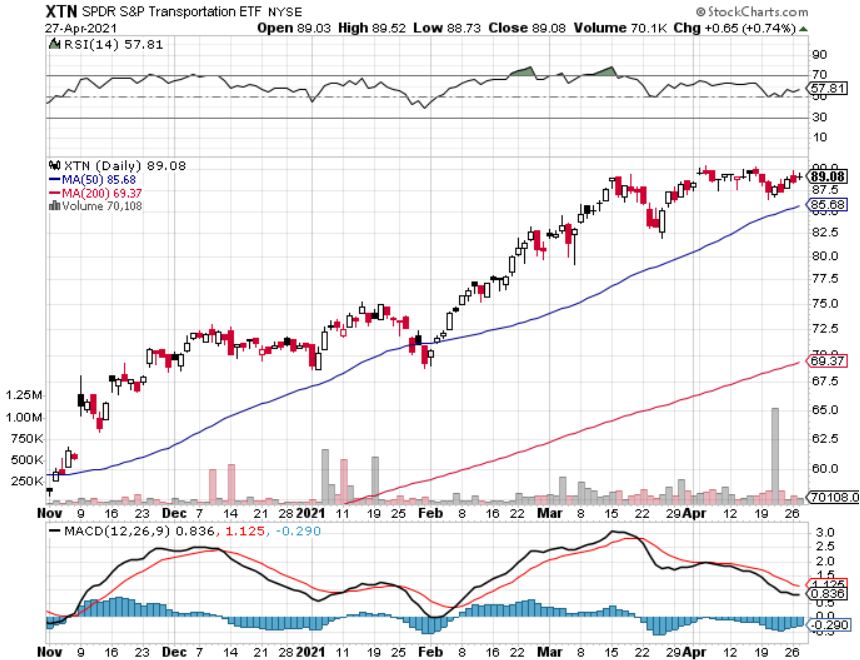 Health Care Sector (XLV), (RXL)(JNJ), (PFE), (MRK), (GILD), (ACT), (AMGN)
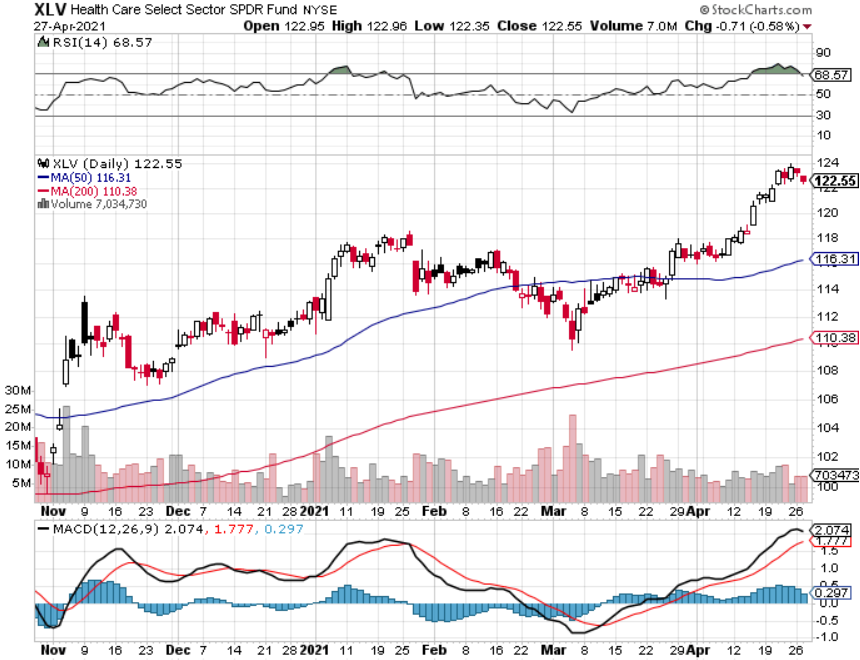 Amgen (AMGN)took profits on long 11/$185-$200 bull call spread
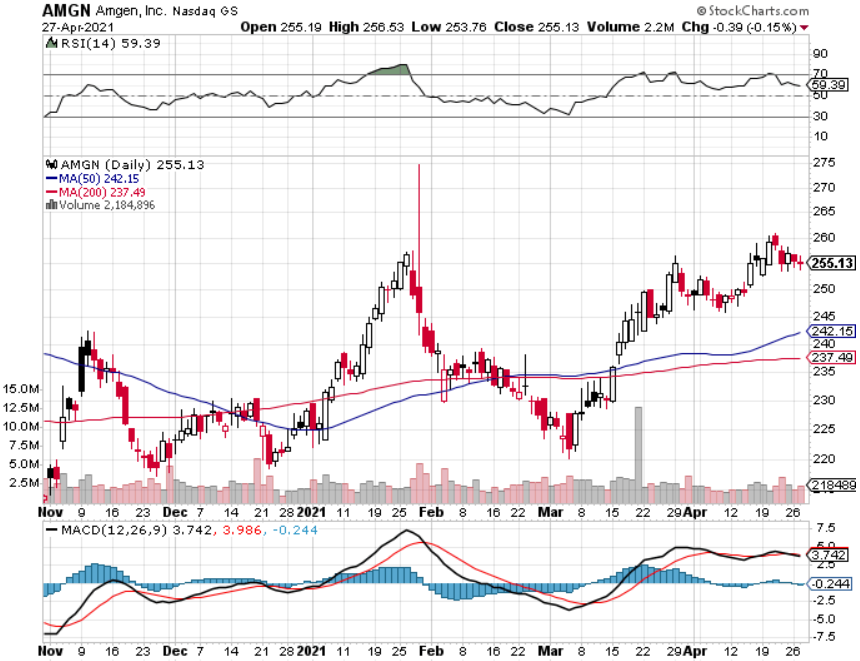 Regeneron (REGN)took profits on long 7/$570-$580 call spread
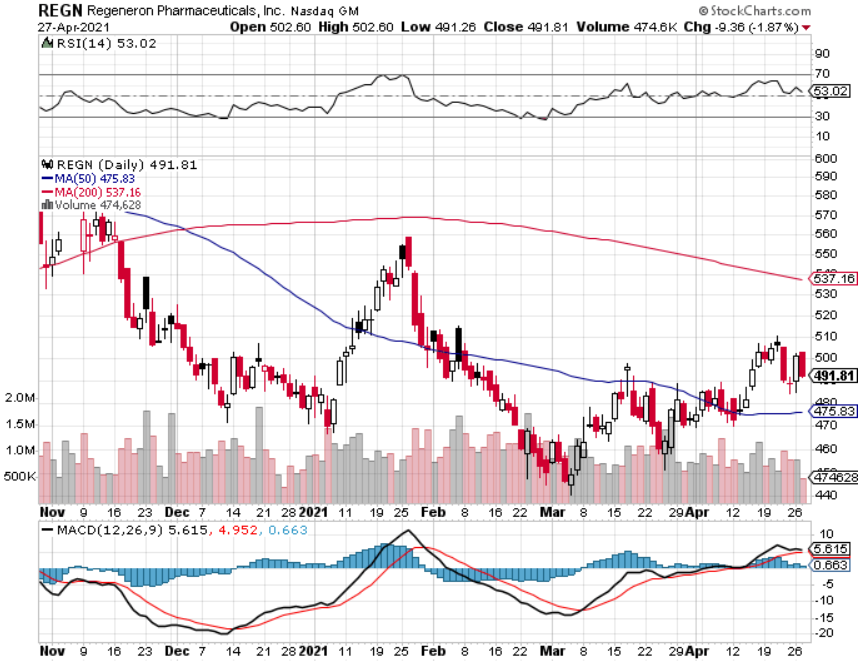 CRISPR Therapeutics (CRSP)
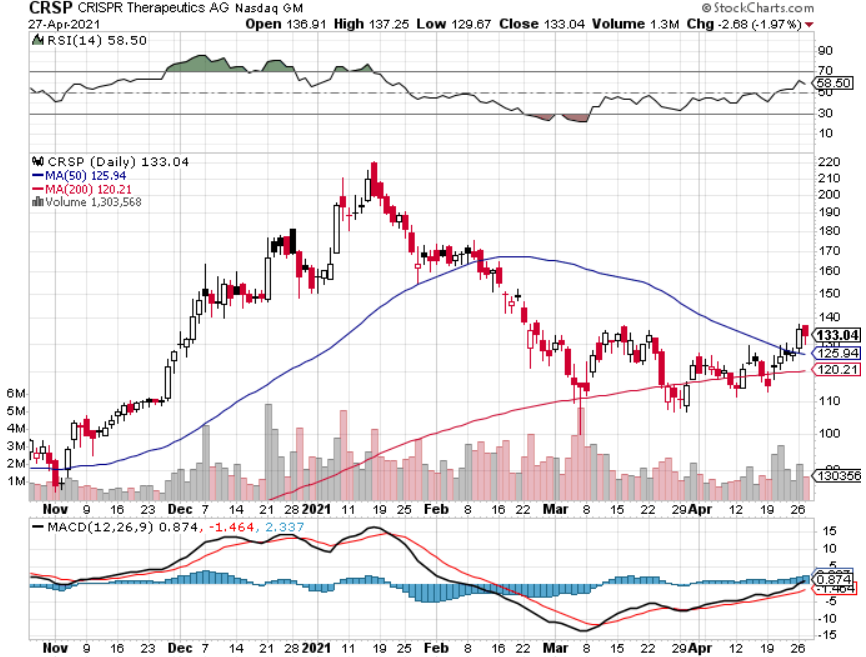 Goldman Sachs (GS) – long 5/$310-$320 call spread - 12 days to expirationtook profits on long 2/$240-$260 call spread
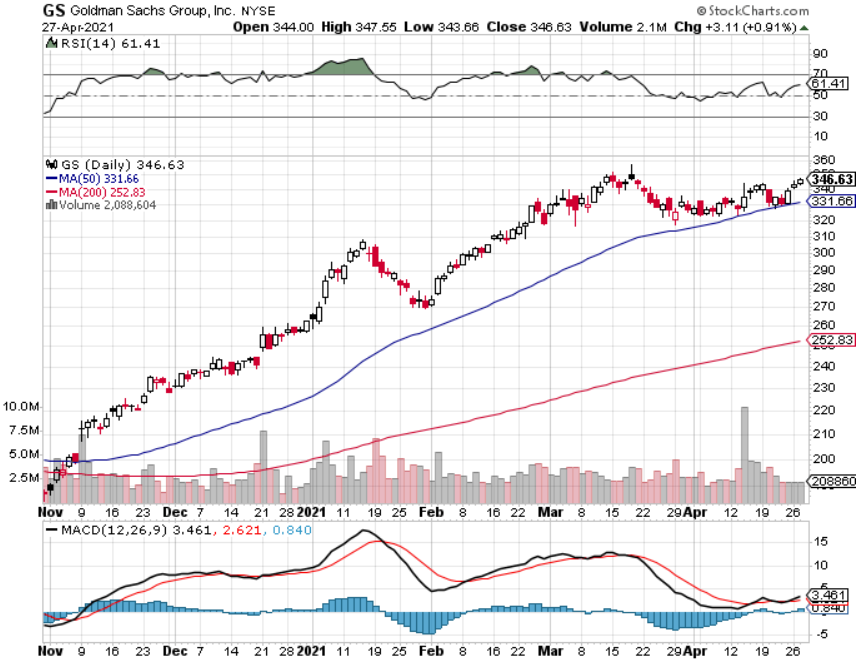 Morgan Stanley (MS) – Blowout Earningstook profits on long 2/$55-$60 call spread
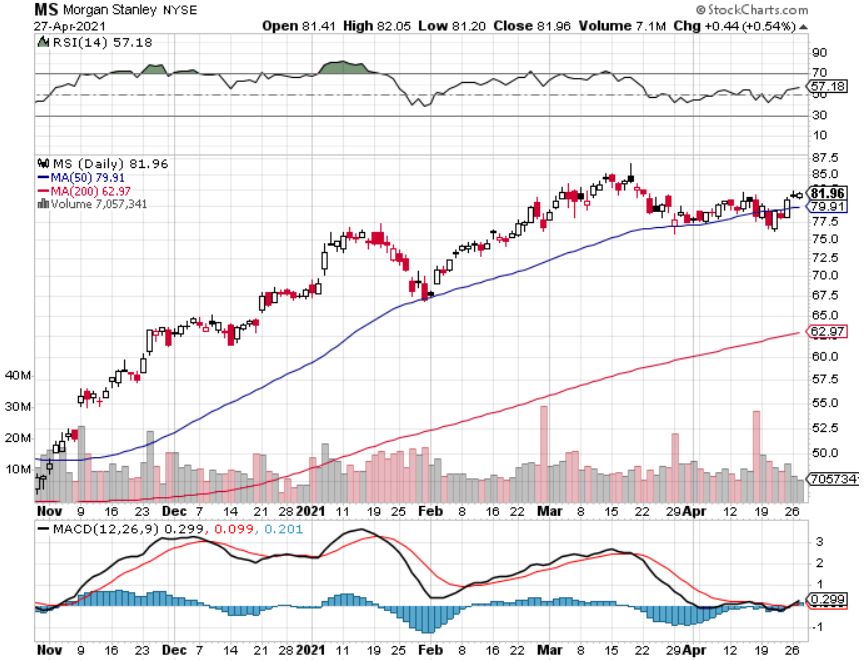 JP Morgan Chase (JPM)-Rising Rateslong 5/$135-$140 call spreadtook profits on long 2/$135-$140 call spread, took profits on long 2/$110-$115 call spreadtook profits on long 12/$100-$105 bull call spread, took profits on long 11/$85-$90 bull call spread
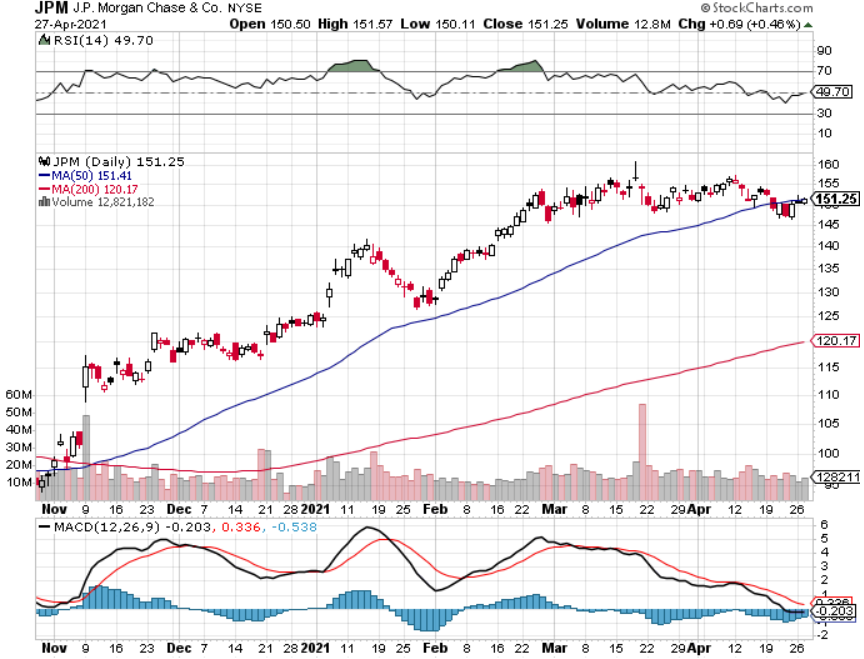 Citigroup (C) – “Recovery” Rotation Play
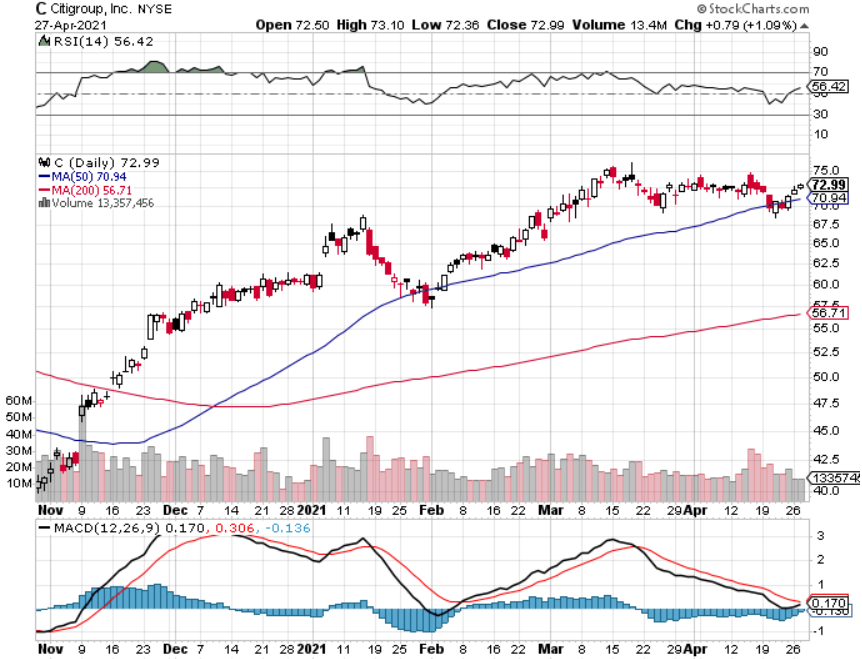 Bank of America (BAC) – took profits on long 2/$28-$30 call spread
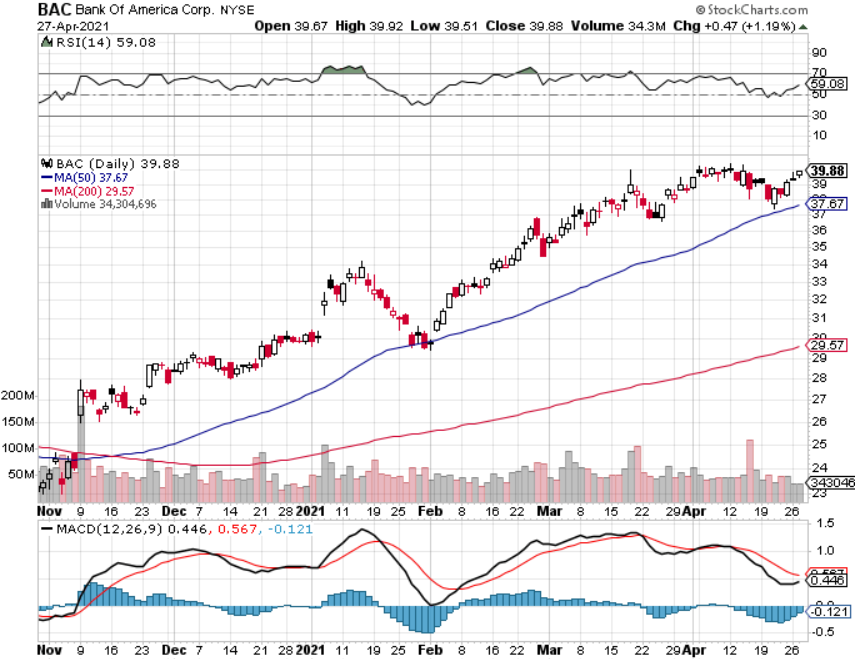 SPDR Metals & Mining ETF (XME) – New High long 2/$28-$30 call spread
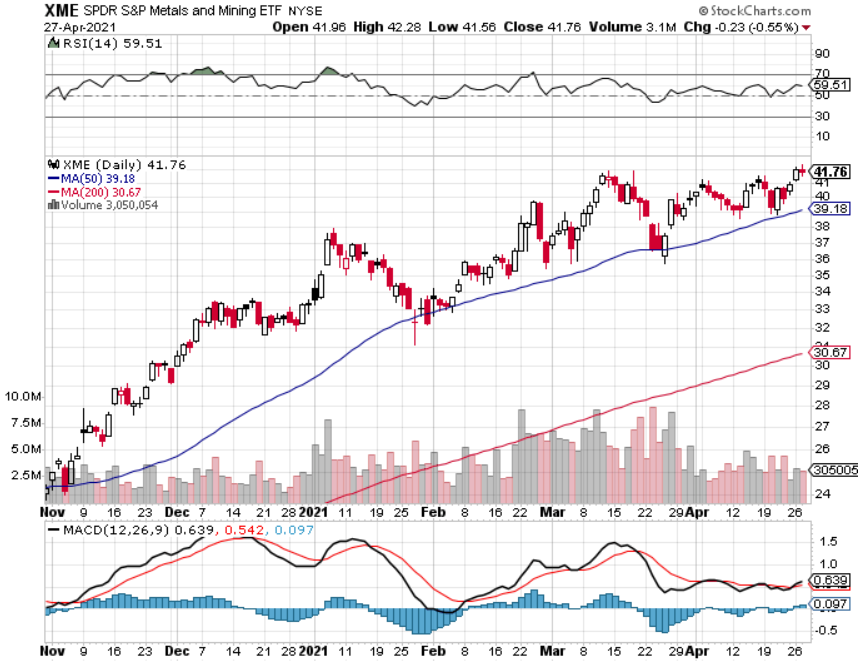 Blackrock (BLK)-Asset Collection Boomtook profits on long 3/$31-$34 call spread
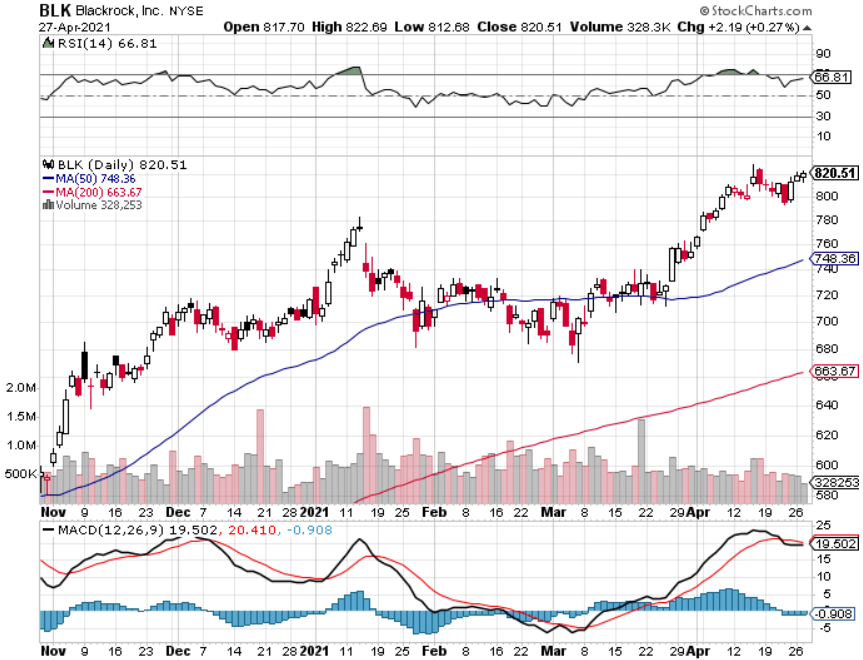 Visa (V) – “Touchless” Fintech Playlong 5/$195-$205 bull call spread- expires in 12 daystook profits on long 9/$180-$185 bull call spread
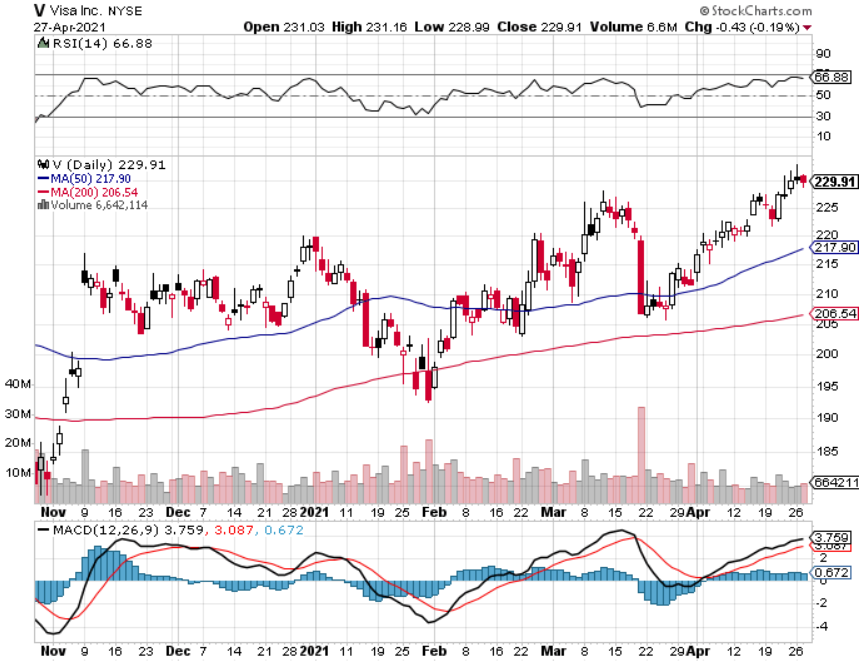 Consumer Discretionary SPDR (XLY)(DIS), (AMZN), (HD), (CMCSA), (MCD), (SBUX)
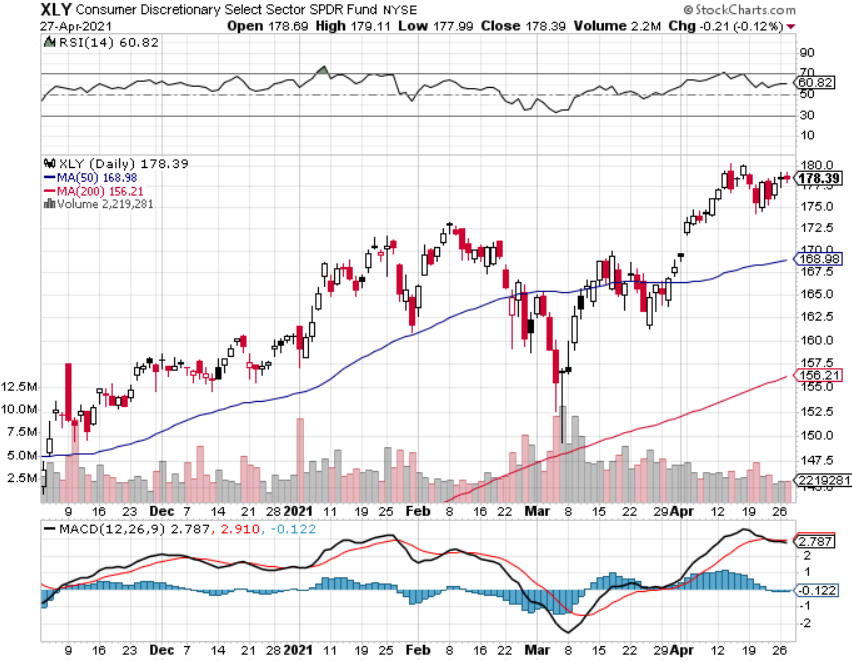 Berkshire Hathaway (BRKB)- Natural Barbell – New Hightook profits on long 3/$230-$240 call spread
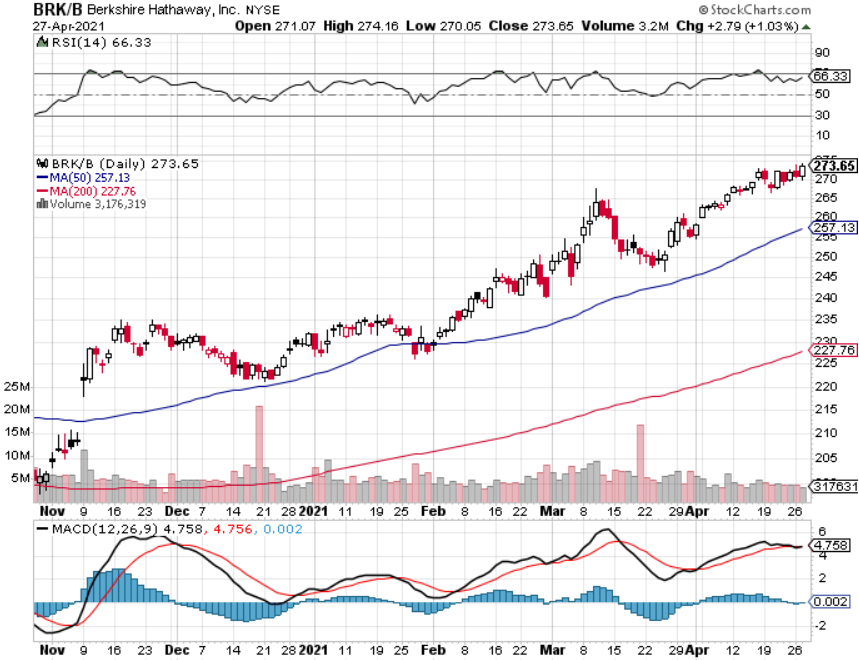 Europe Hedged Equity (HEDJ)-
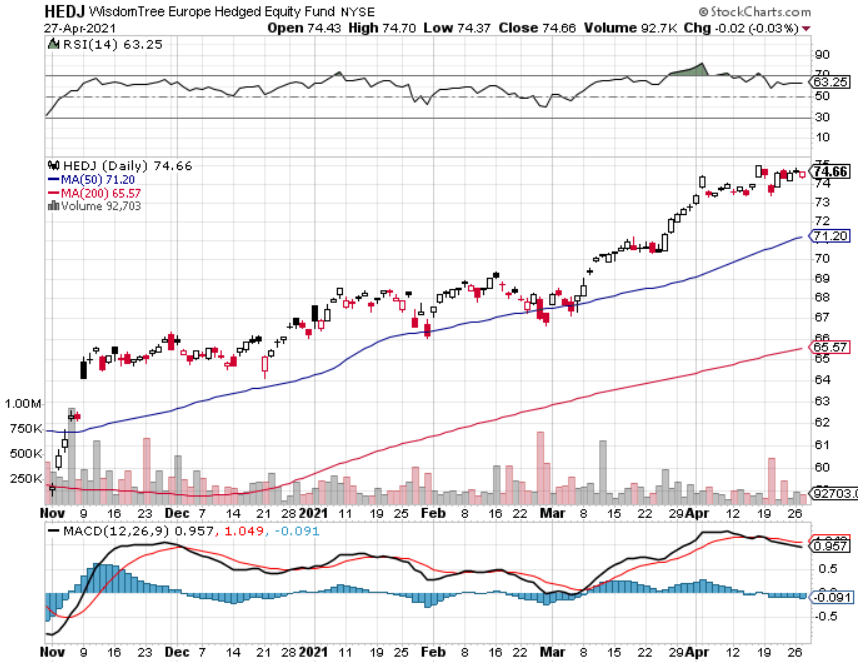 Japan (DXJ)-
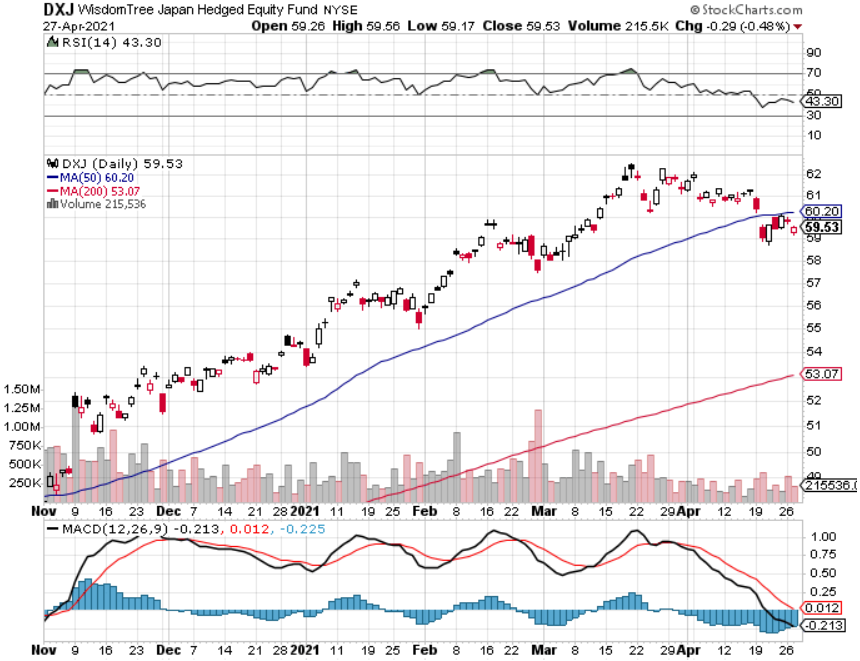 Emerging Markets (EEM) - Pro trade, Weak Dollar, long recovery Play
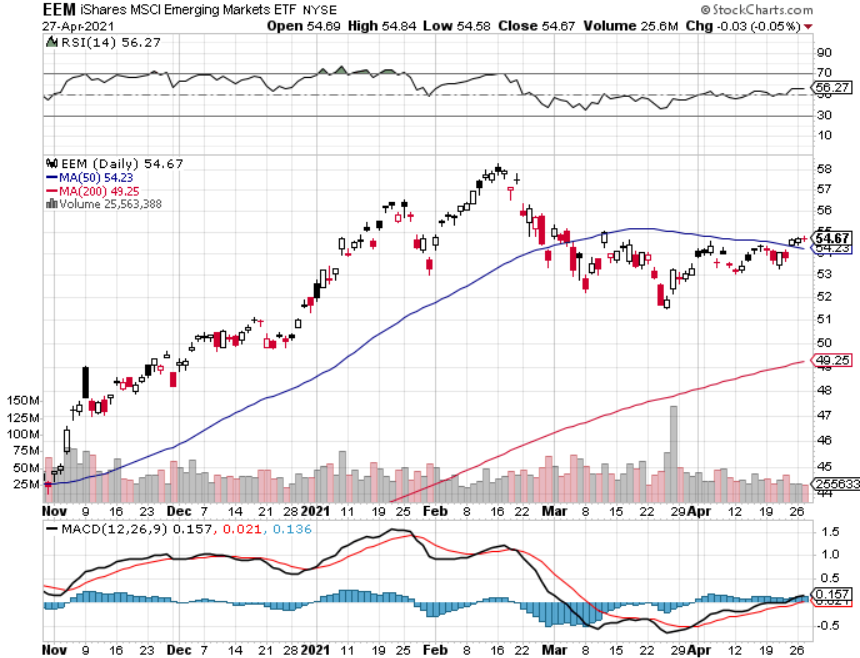 Bonds – Gone to Sleep
*Bonds remain trapped in a narrow range and could stay there for months*Quantitative Easing to Continue, says Fed governor Jay Powell, even if the economy improves*The $120 billion in monthly bond buying remains*The Fed is doing everything possible to create inflation, but is failing*I’m piling money into financials, which love higher interest rates and are an indirect bond short *A 2.00% yield on the ten-year US Treasury bond here we come! This is the quality trade of 2021*US Treasury bond fund (TLT) could plunge from $180 to $105, taking interest rates from 0.31% to 3.25%
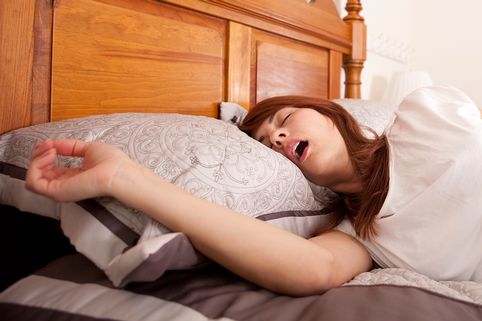 Treasury ETF (TLT) – Huge Short Playlong 5/$143-$146 put spread, long 5/$144-$147 put spread, long 5/$145-$148 put spread expires in 12 daystook profits on 2X long 4/$142-$145 put spread, 4/$127-$130 call spread took profits on 2X long 5/$142-$145 put spread, took profits on long 2/$146-$149 put spreadtook profits on long 3/$147-$150 put spread, took profits on long 2/$158-$161 put spread, took profits on long 2/$159-$162 put spread, took profits on long 2/$162-$165 put spread
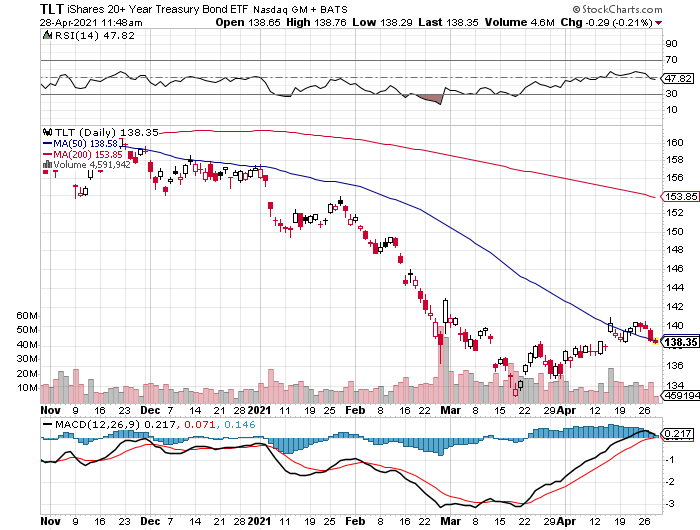 Ten Year Treasury Yield ($TNX) – 1.63%
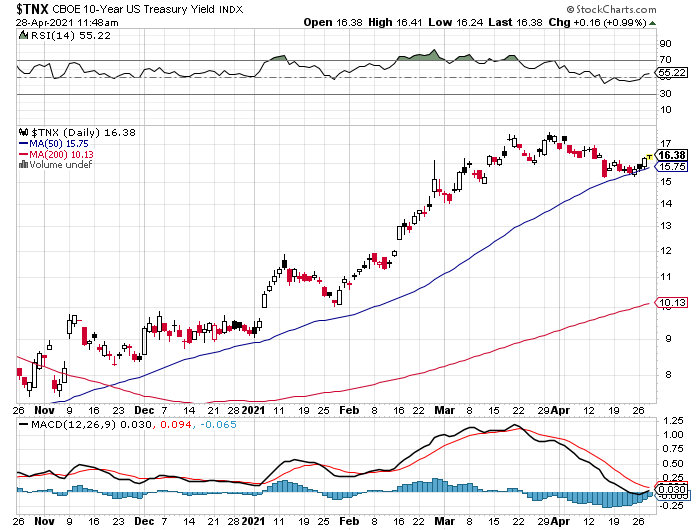 Junk Bonds (HYG) 3.33% Yield to Maturity
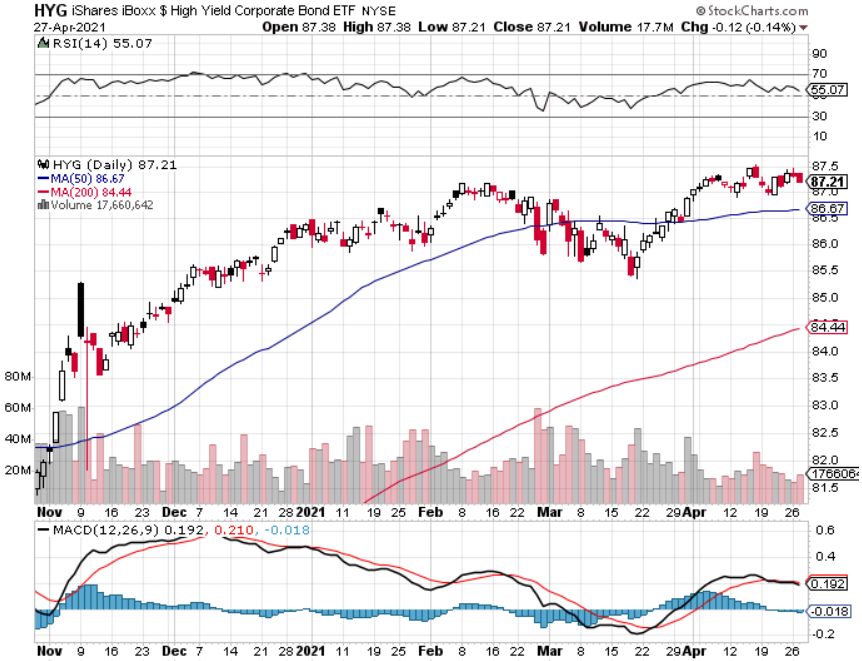 2X Short Treasuries (TBT)-Another run at highs
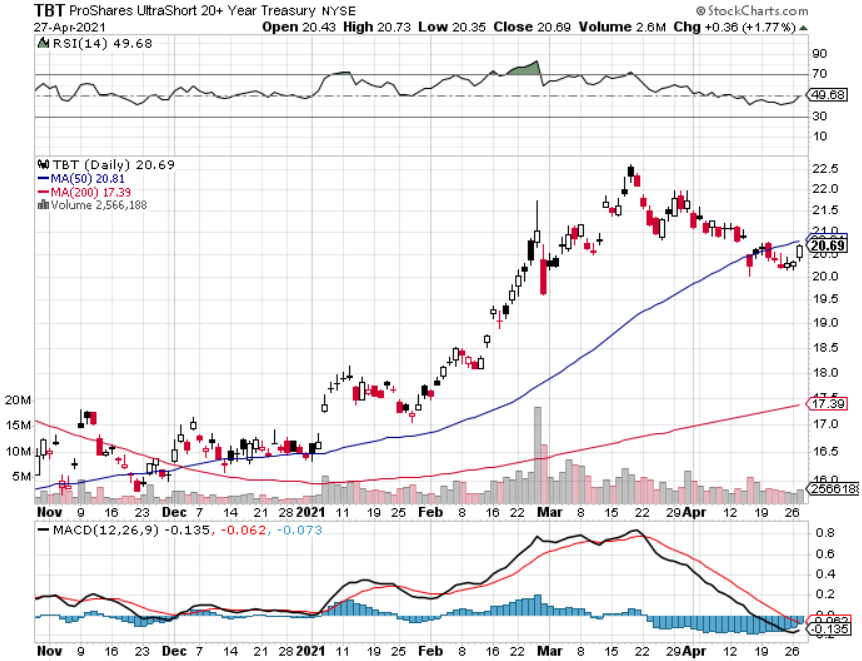 Emerging Market Debt (ELD) 4.27% Yield-
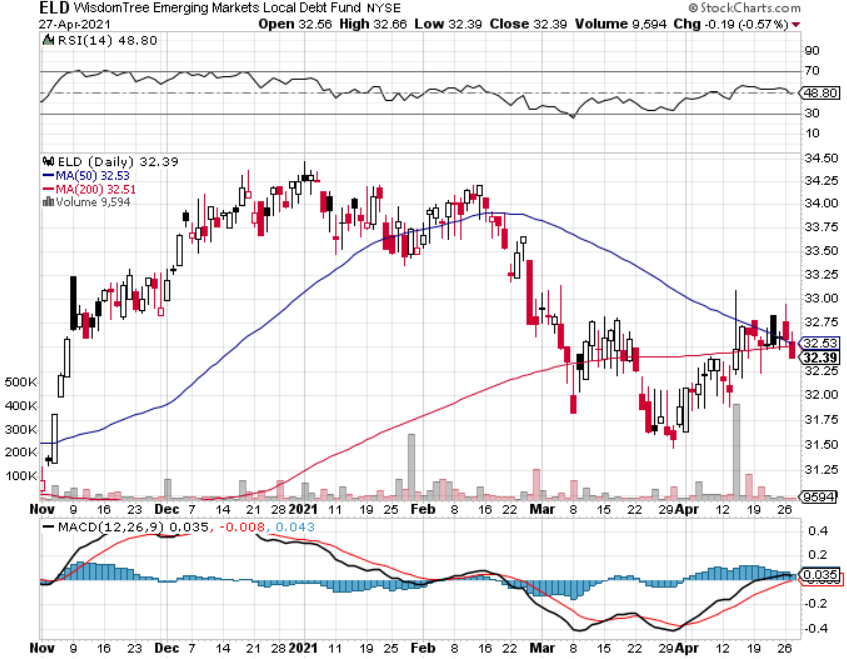 Municipal Bonds (MUB) – 0.93%  Mix of AAA, AA, and A rated bonds
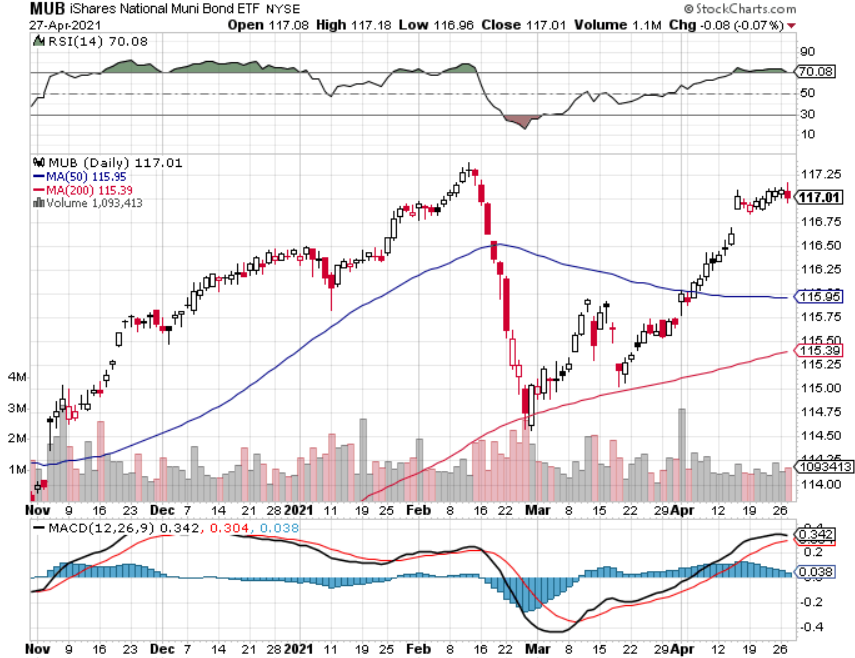 Foreign Currencies – Ebbing US Dollar
*US Dollar Hits One Month Low as it’s yield support disappears*Q1 strength unwinds, and yield support continues to ebb. *A stronger American economy leads to a weaker greenback, as imports surge. Expect more of the same. Buy (FXA) and (FXE) on dips.*Massive US government borrowing is debasing the dollar at an epic rate*Any dollar rallies are temporary and short-term*Bitcoin hits new high at $66,000, then plunges to $47,000,down 27% in a week*Keep selling short all  US dollar rallies, its yield support is gone forever, Buy (FXA) and (FXE) on dips.
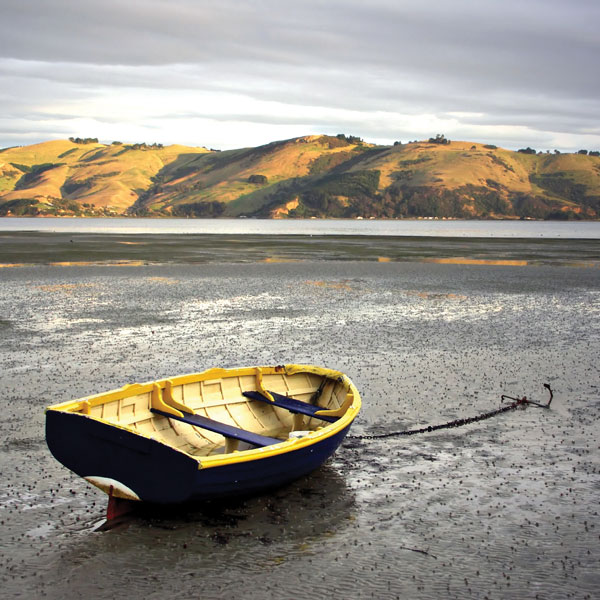 Japanese Yen (FXY), (YCS)
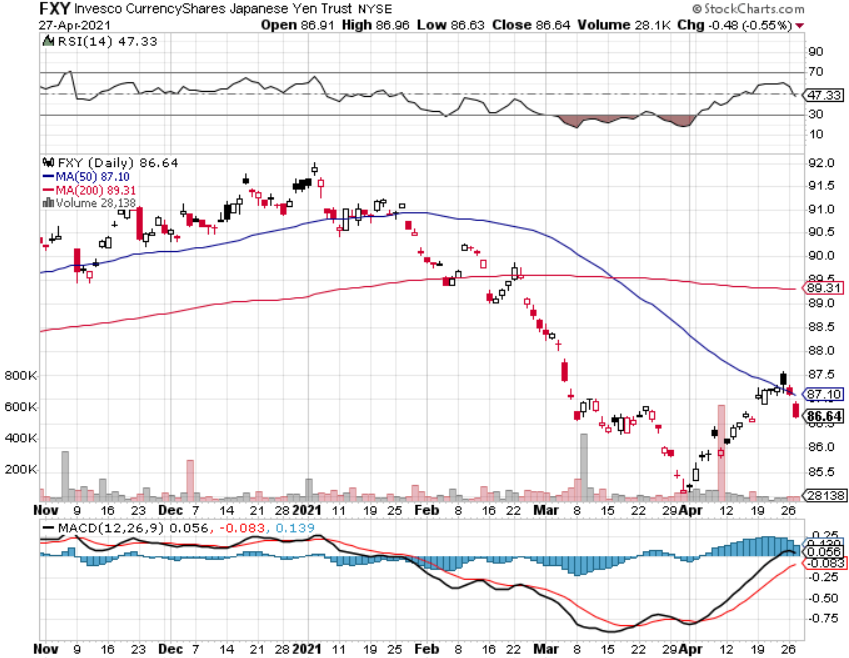 Euro ($XEU), (FXE), (EUO)-
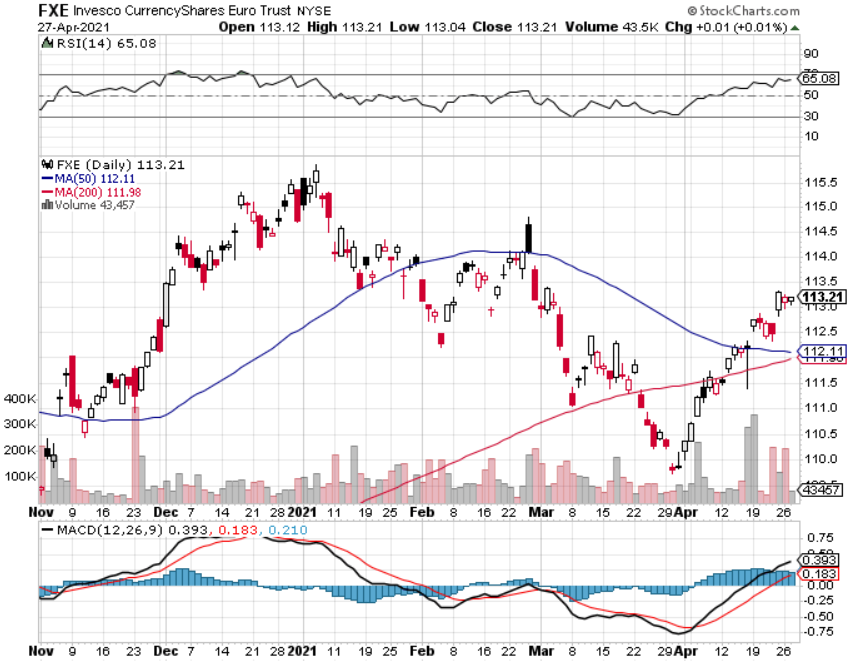 British Pound (FXB)-
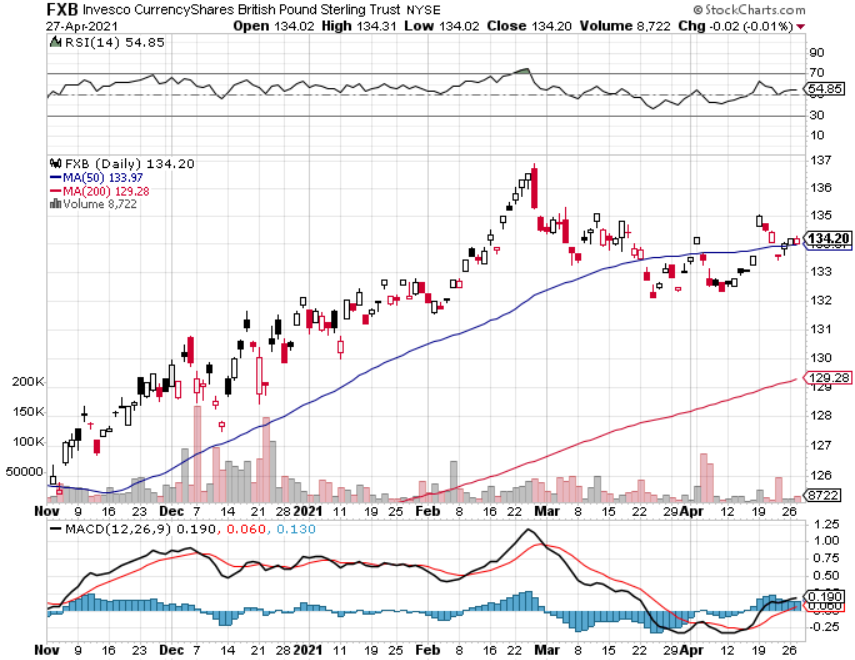 Australian Dollar (FXA)- The Global Recovery Playtook profits on long 8/$67-$69 call spread
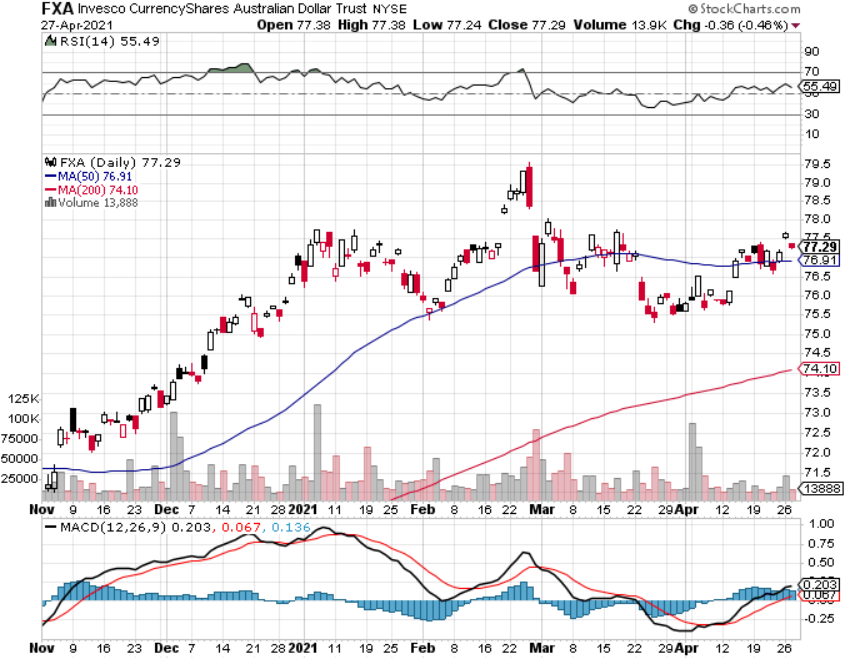 Emerging Market Currencies (CEW)
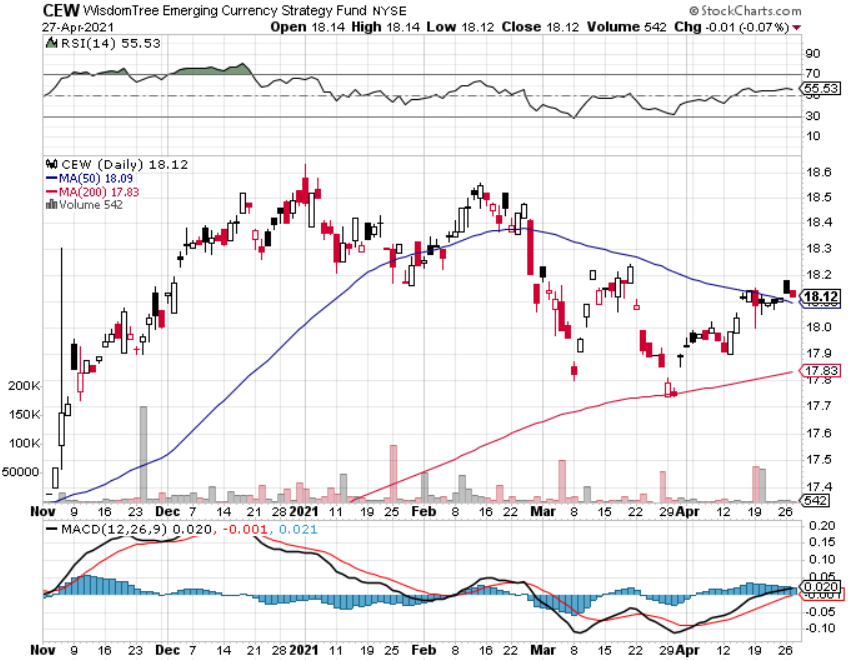 Chinese Yuan- (CYB)-
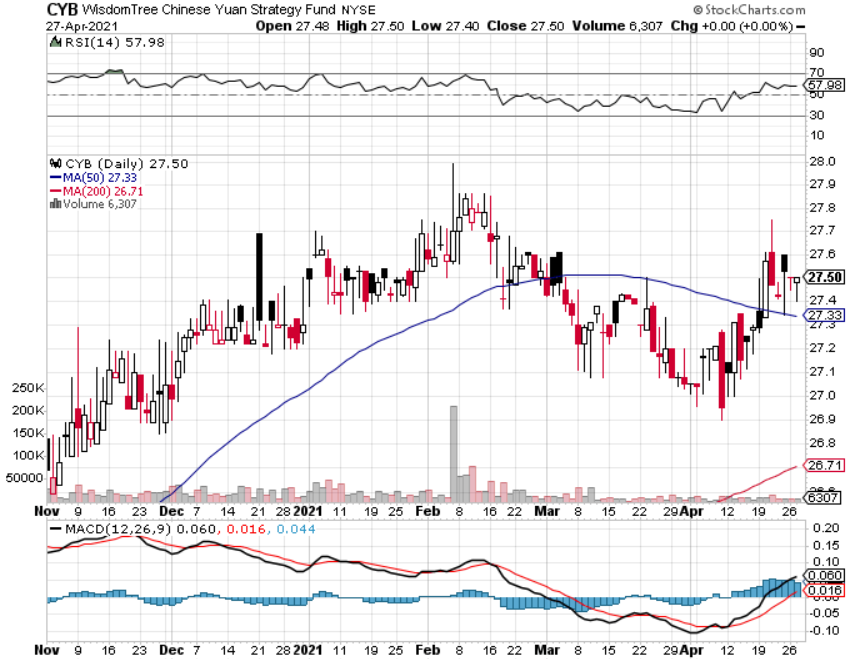 Bitcoin- Losing Momentum-27% in a WeekUpside Momentum is Gone
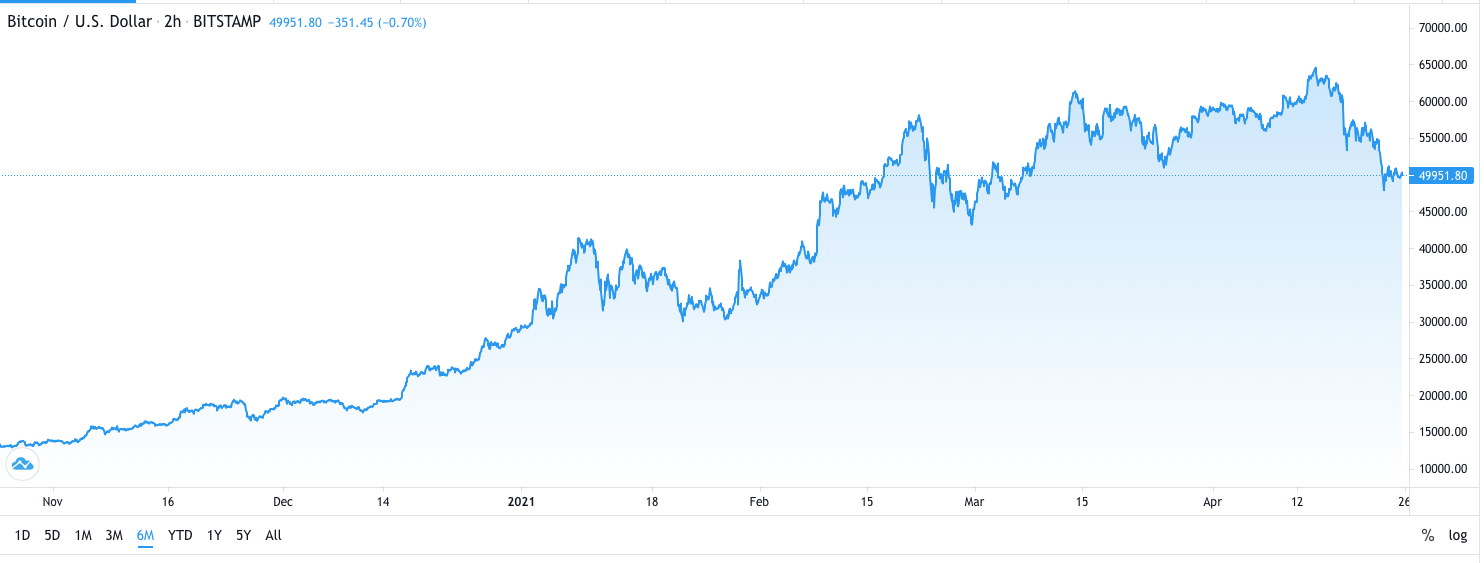 Energy – Going Out if Business
*Oil has been trapped in narrow two-month range. Economic recovery boost is offset by long term bear trend*The end of oil is upon us, but it may take 30 years to unwind existing infrastructure*All US car production will be electric by 2035, wiping out half of all US oil consumption*A hugely anti oil US administration will do what it can to accelerate the process with taxes and alternative energy subsidies*Oil consumption will become a China only business,with them already taking 80% of all Persian Gulf output*Avoid all energy plays like the plague, it’s the newbuggy whip industry as the US de-carbonizes
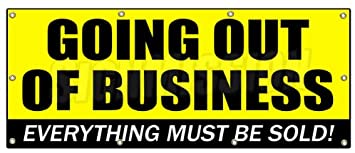 Oil-($WTIC)
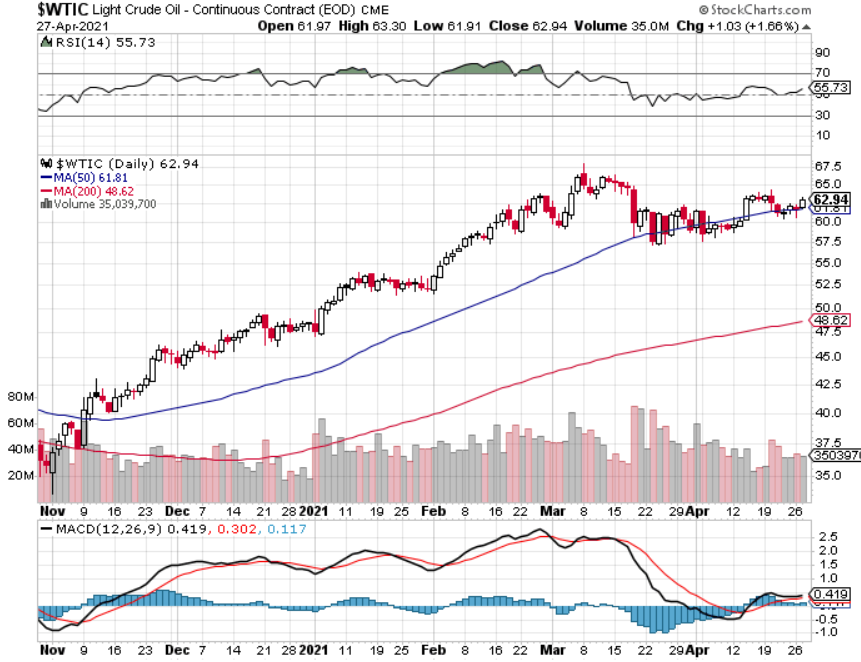 United States Oil Fund (USO)long 10/$9.50-$10 Vertical bull call spread
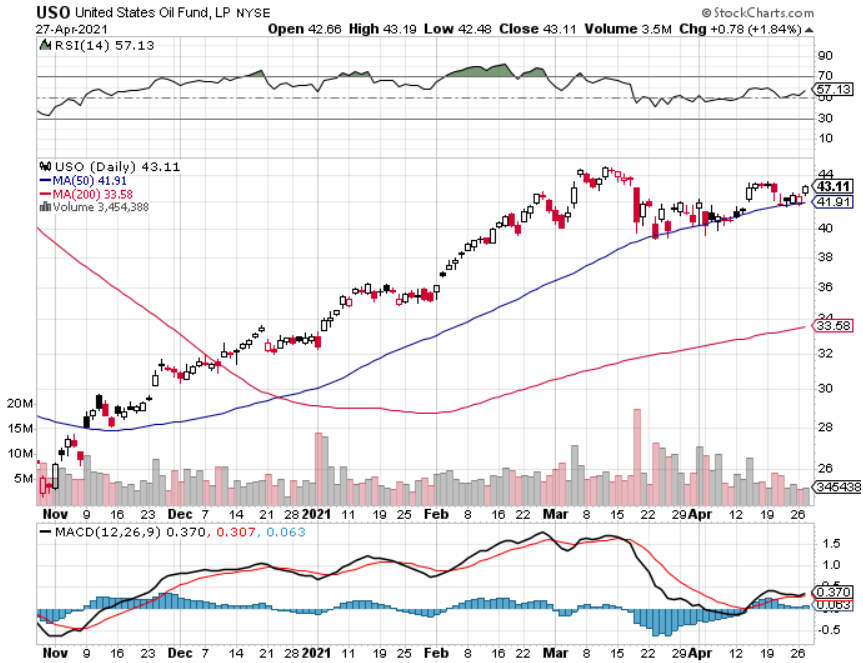 Energy Select Sector SPDR (XLE)-No Performance!(XOM), (CVX), (SLB), (KMI), (EOG), (COP)
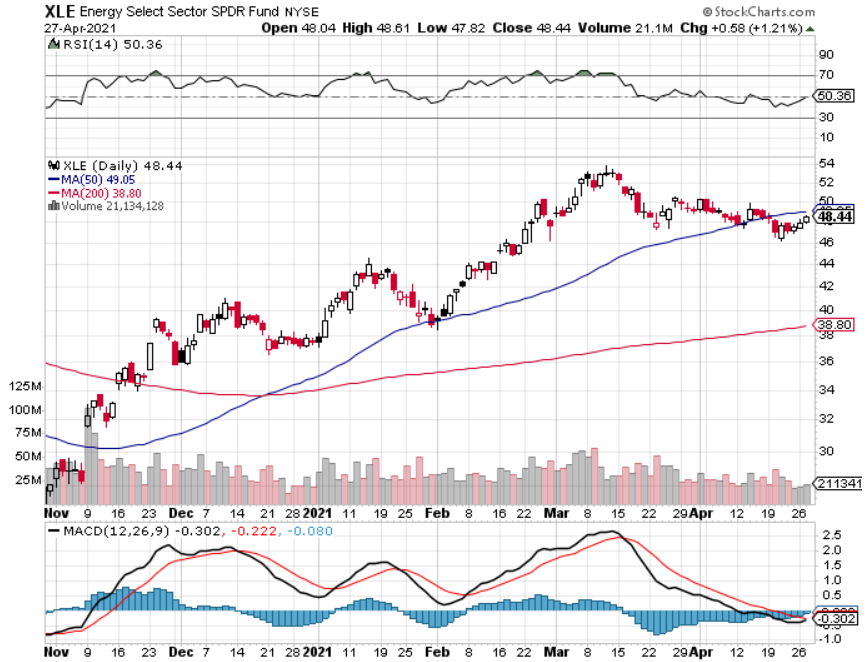 Halliburton (HAL)-
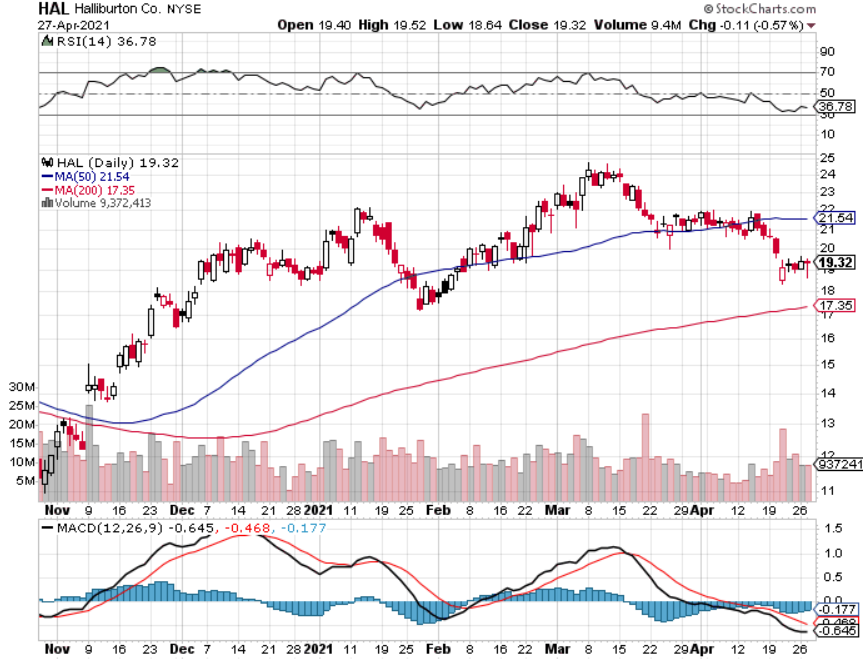 Natural Gas (UNG) -
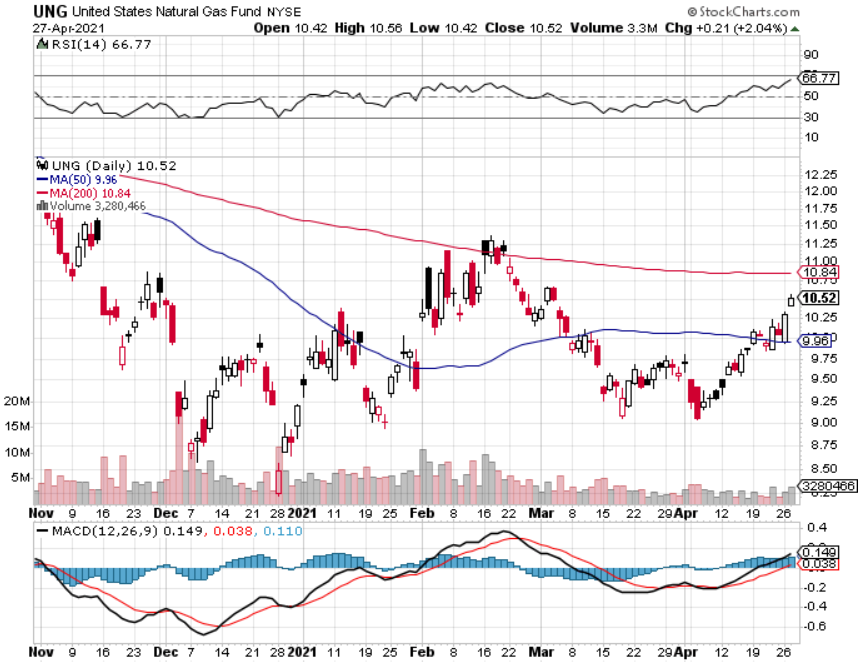 Precious Metals – Stalled at a Bottom
*Long-term rising interest rates remain a threat to precious metals*No one believes we have come close to peaking in rates yet*Gold has turned into the worst trade of 2021*Is struggling to make a new bottom around here*It has turned into a bond long and and Bitcoin short and I don’t want either*Silver is the better play here on solar and EV demand*Gold will eventually recover when US borrowingbecomes so massive it undermines the value of the US dollar, even in the face of higher interest rates
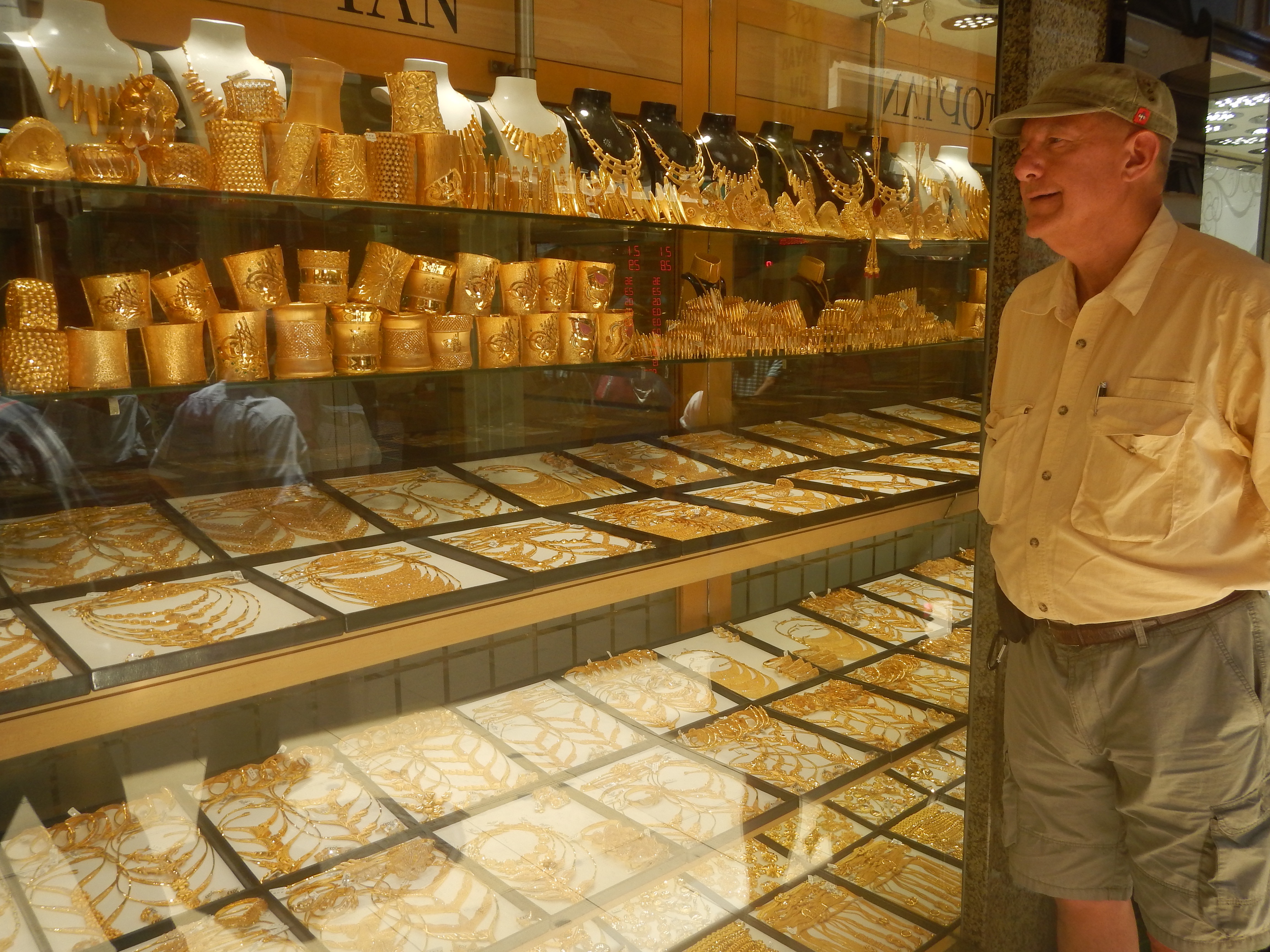 Gold (GLD)- Meltdown
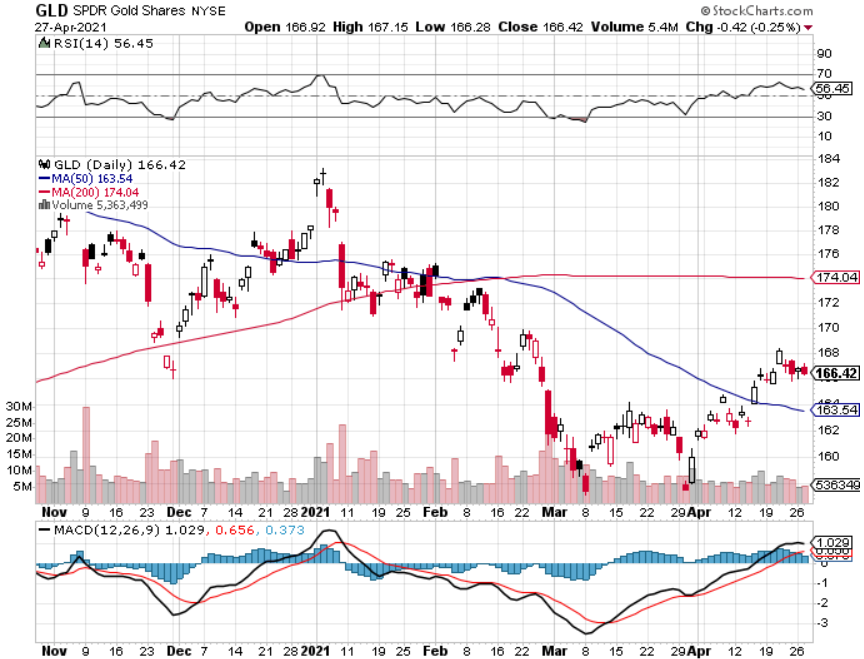 Market Vectors Gold Miners ETF- (GDX) –
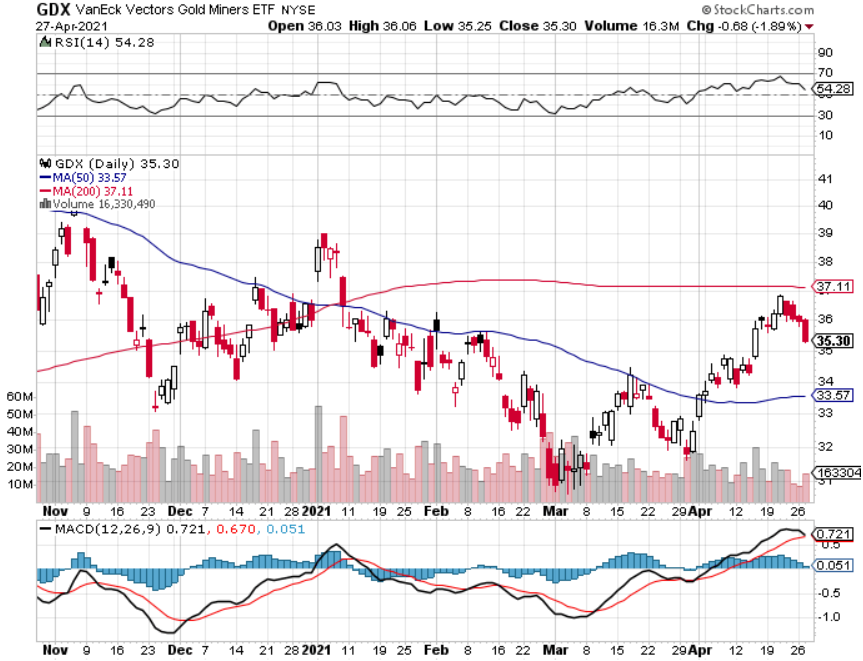 Barrick Gold (GOLD)took profits on long 1/$21-$23 call spreadtook profits on long 11/$22-$24 call spread
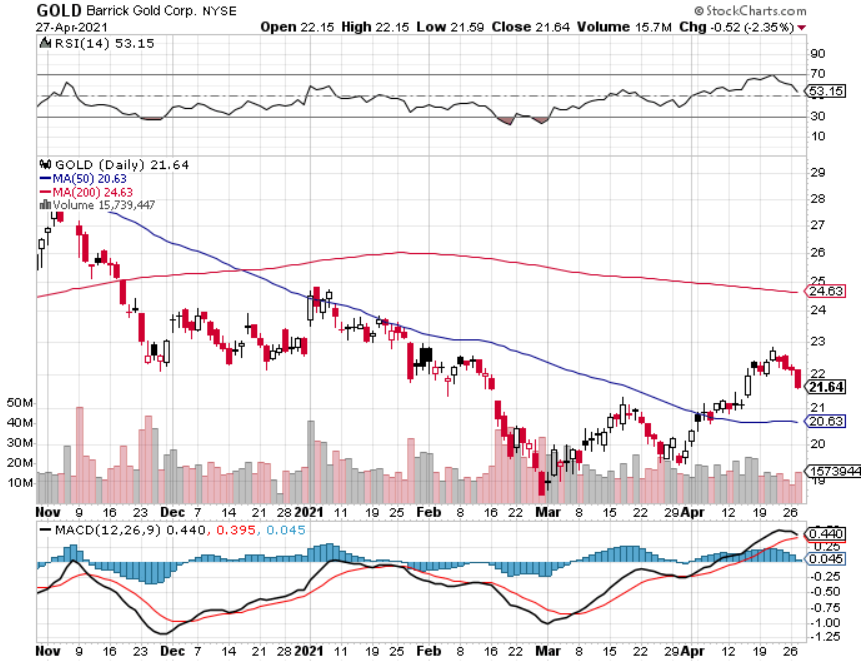 Newmont Mining- (NEM)-took profits on long $55-60 call spread
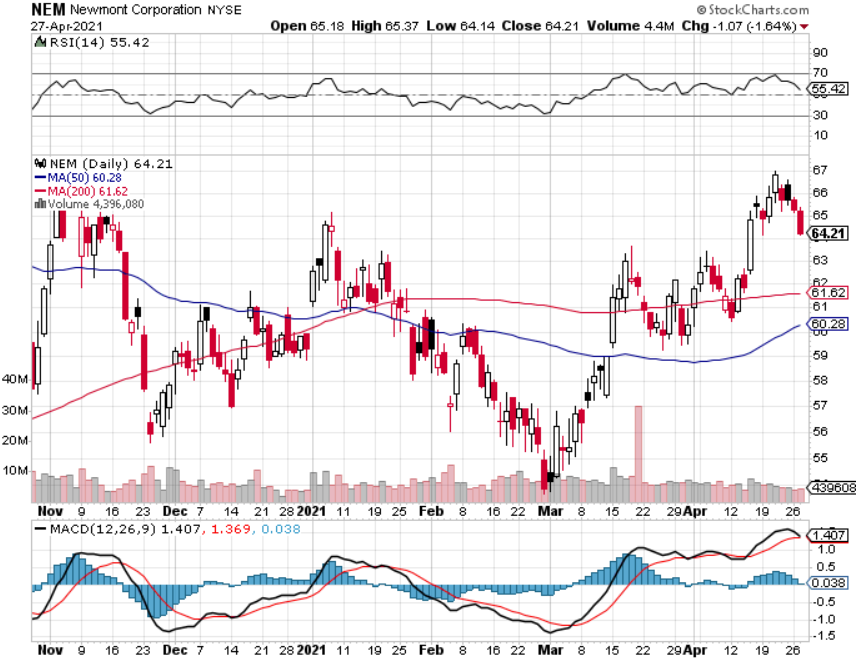 Silver- (SLV)-took profits on long 11/$19-$20 call spread
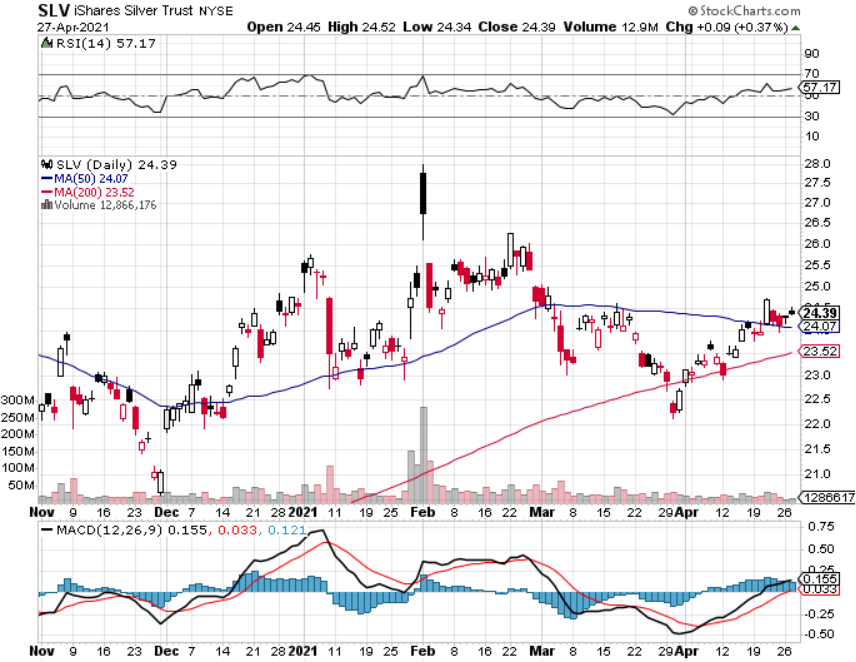 Silver Miners - (SIL)-
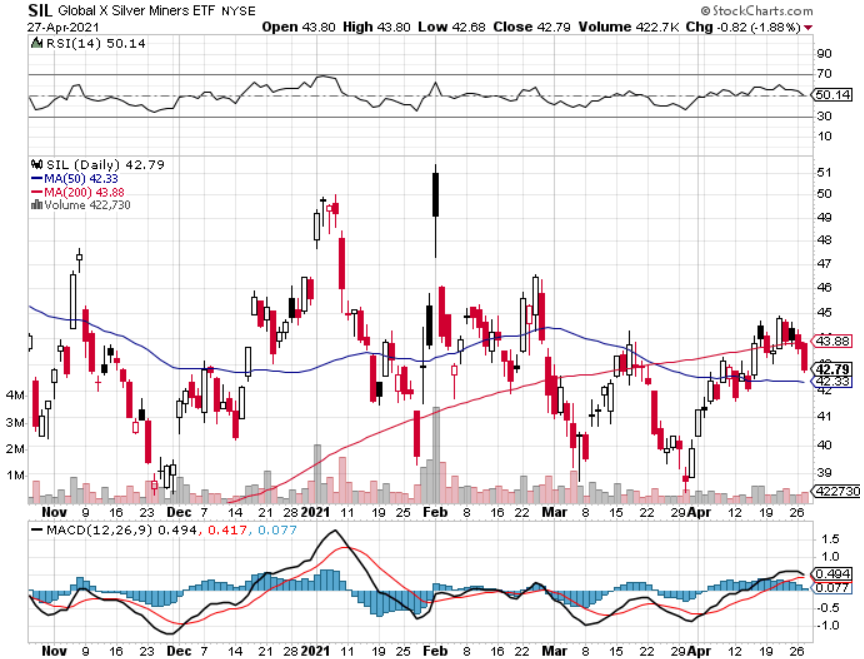 Wheaton Precious Metals - (WPM)-took profits on long 2/$39-41 call spread
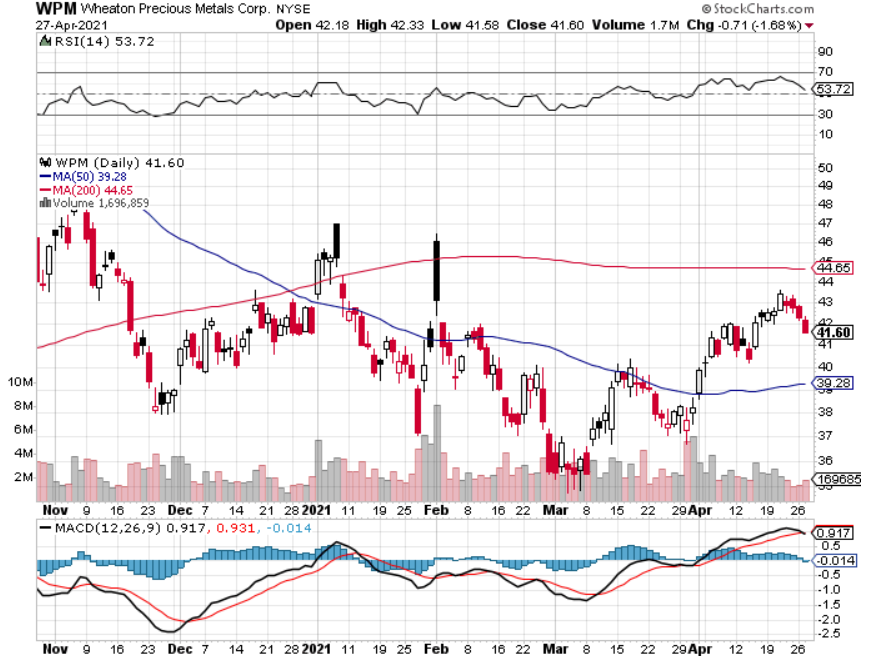 Copper (COPX)-Uptrend Resumes
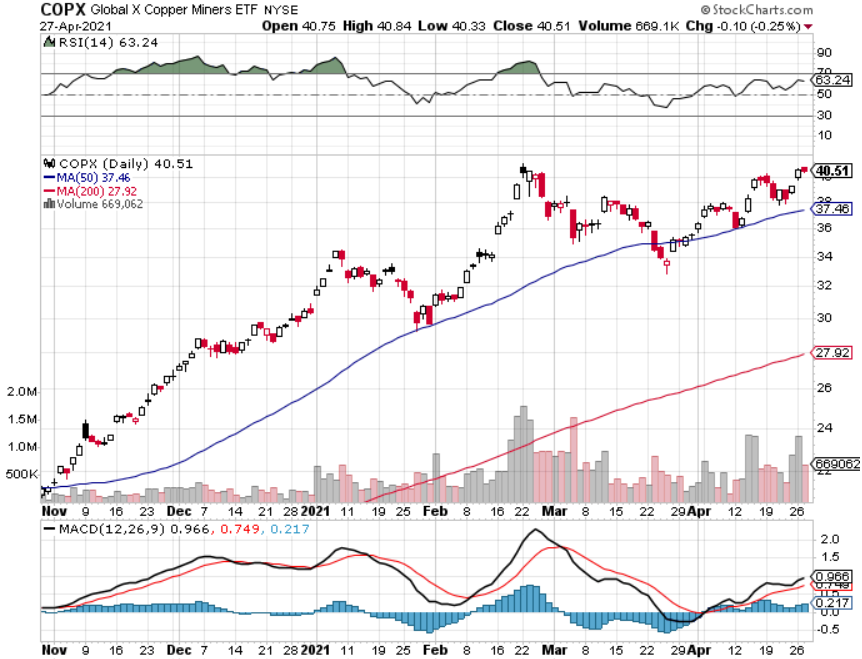 Freeport McMoRan (FCX)-Largest US Copper Producer-New Highlong 5/$30-$33 call spreadtook profits on long 4-2020/$10-$11 call spreadtook profits on short 4-2020/$14 calls
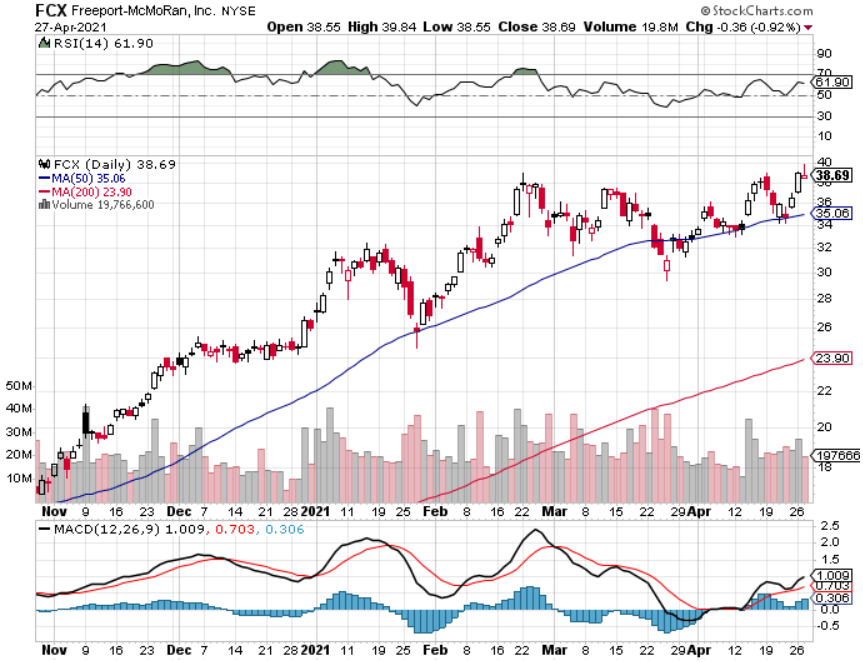 Real Estate – Record Highs
*There are Four Million Houses Missing in the US, according to the FHA. New construction hitting a 15-year high is not enough. *Housing Starts surged by 1.7 million units in March to 1.613 million units *Existing Home Sales Down 12.3% YOY, down 3.7% in March*New Home Sales Up a Ballistic 20.7% YOY, in March*Flight to the suburbs and bigger houses continues *Housing prices are still exploding to the upside with S&P Case Shiller Rose 12.0% in February,a 15 year high, despite a 50-basis point rise inhome mortgage interest rates
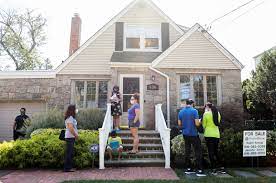 November Corelogic S&P Case Shiller Home Price IndexPhoenix (17.4%), Seattle (17.0%), and San Diego (15.4%)
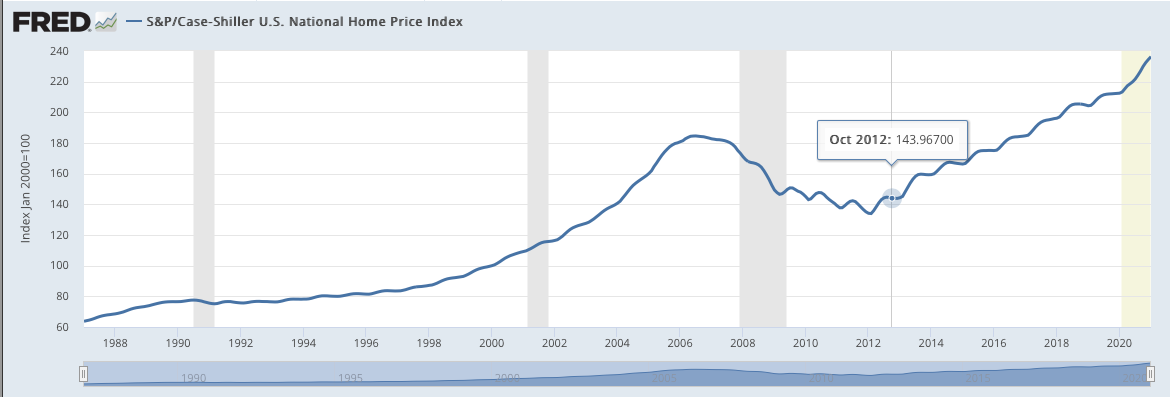 Tradingeconomics.com
Simon Property Group (SPG)- Mall REITA Huge Vaccine Play
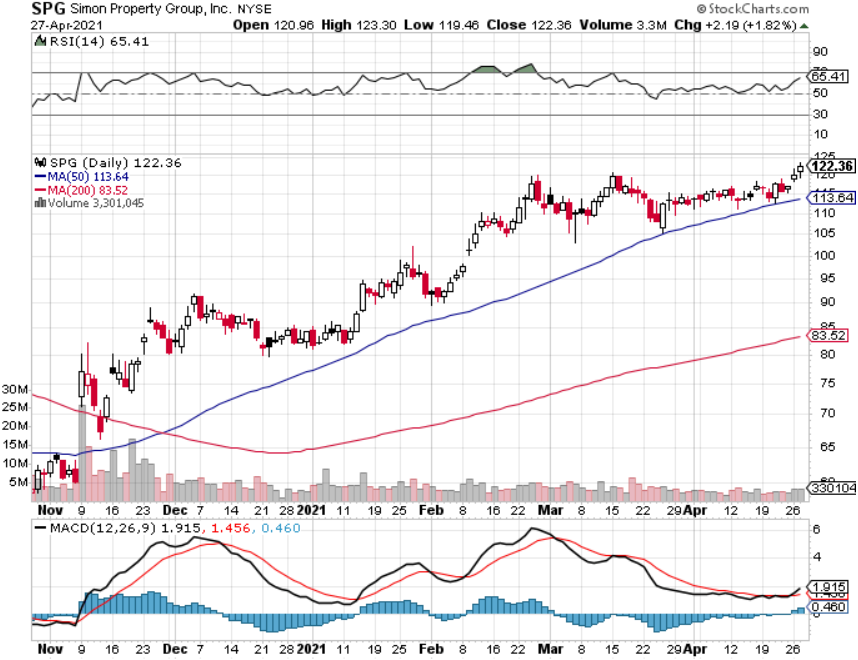 Crown Castle International (CCI) – 3.42% yielding cell phone Tower REIT
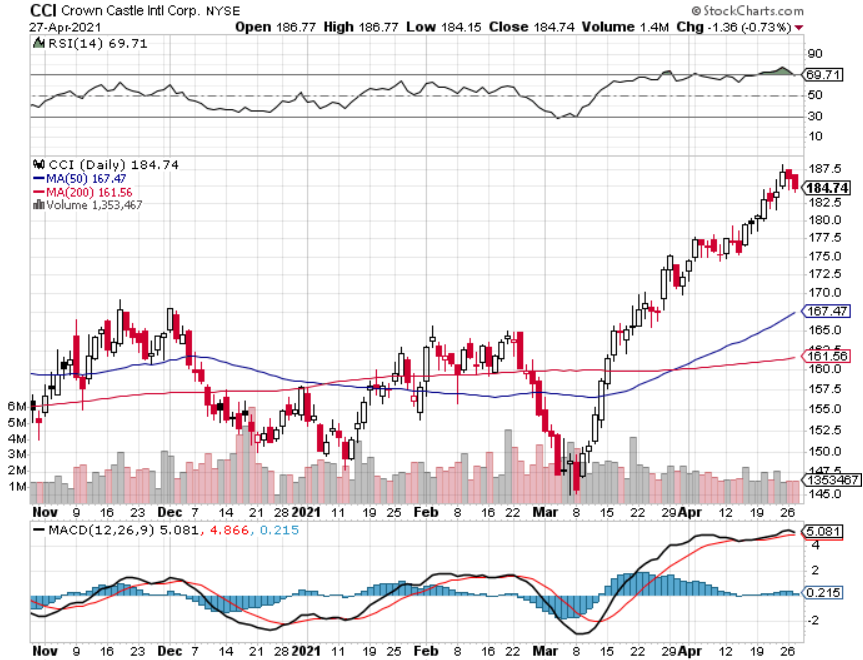 US Home Construction Index (ITB)(DHI), (LEN), (PHM), (TOL), (NVR)
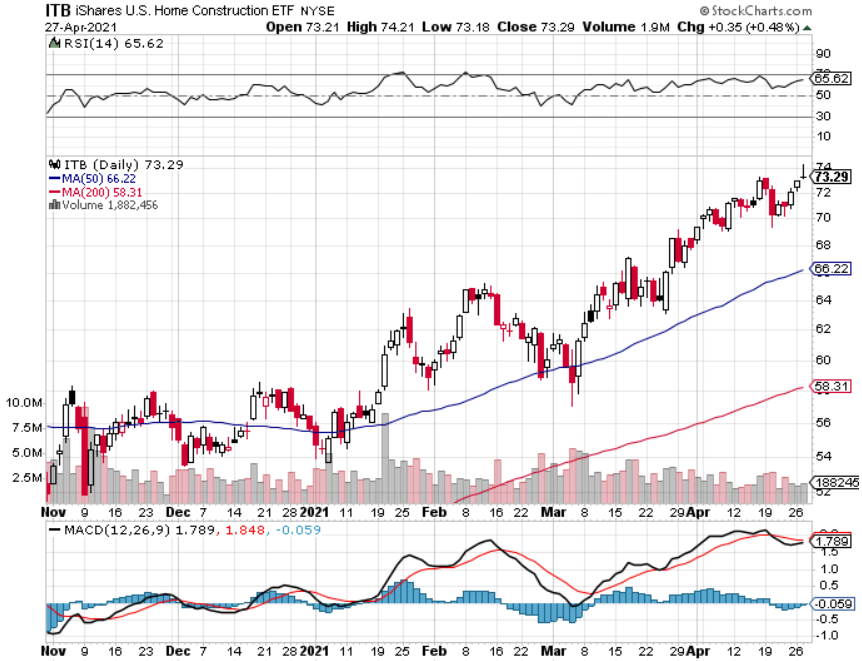 Trade Sheet-So What Do We Do About All This?
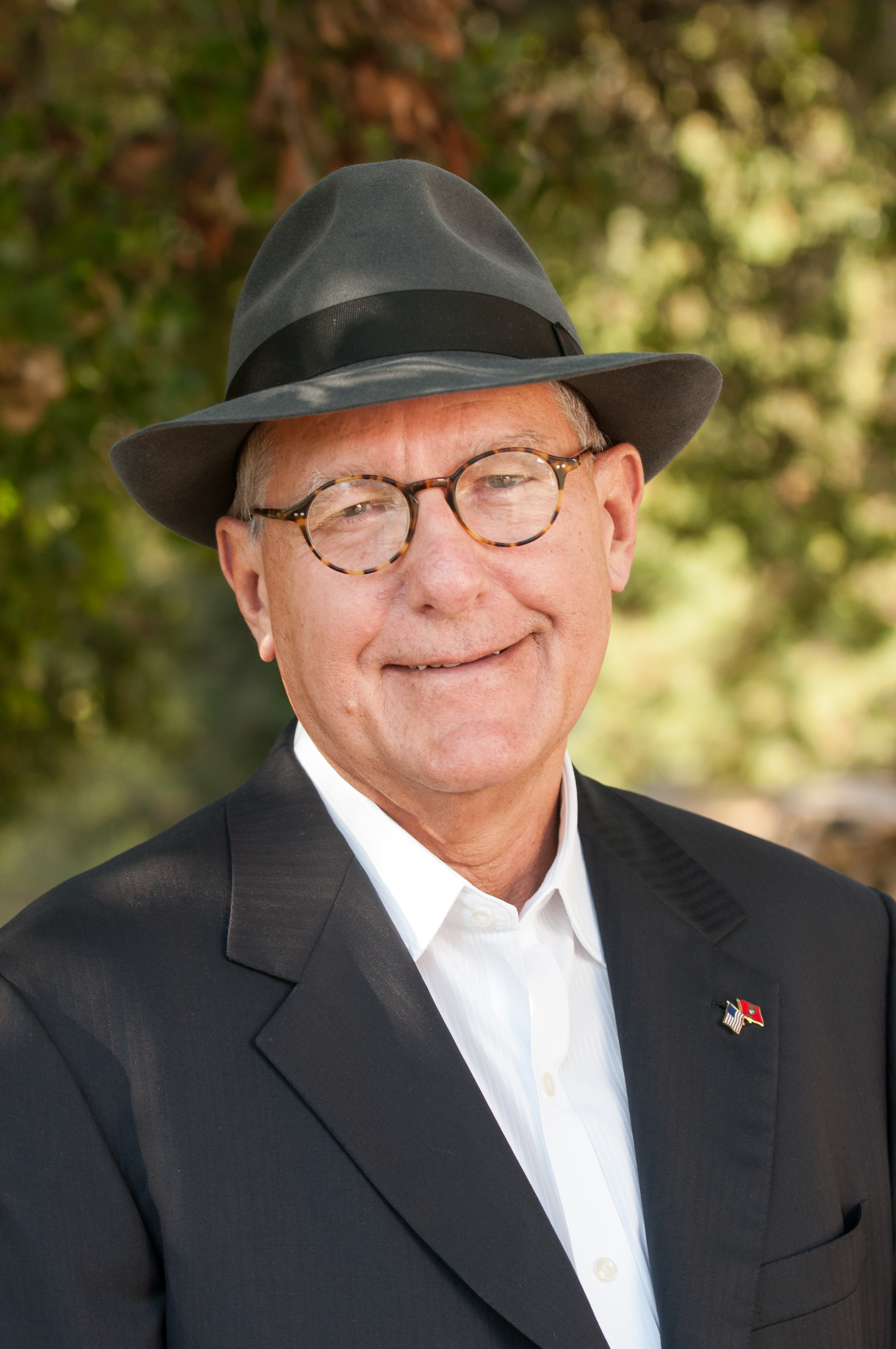 *Stocks – buy dips aggressively*Bonds – sell rallies aggressively*Commodities-buy dips*Currencies- sell US dollar rallies*Precious Metals – buy dips*Energy – stand aside*Volatility - sell short over $30*Real estate – buy dips
Next Strategy Webinar12:00 EST Wednesday, May 12, from Lake Tahoeemail me questions at support@madhedgefundtrader.com
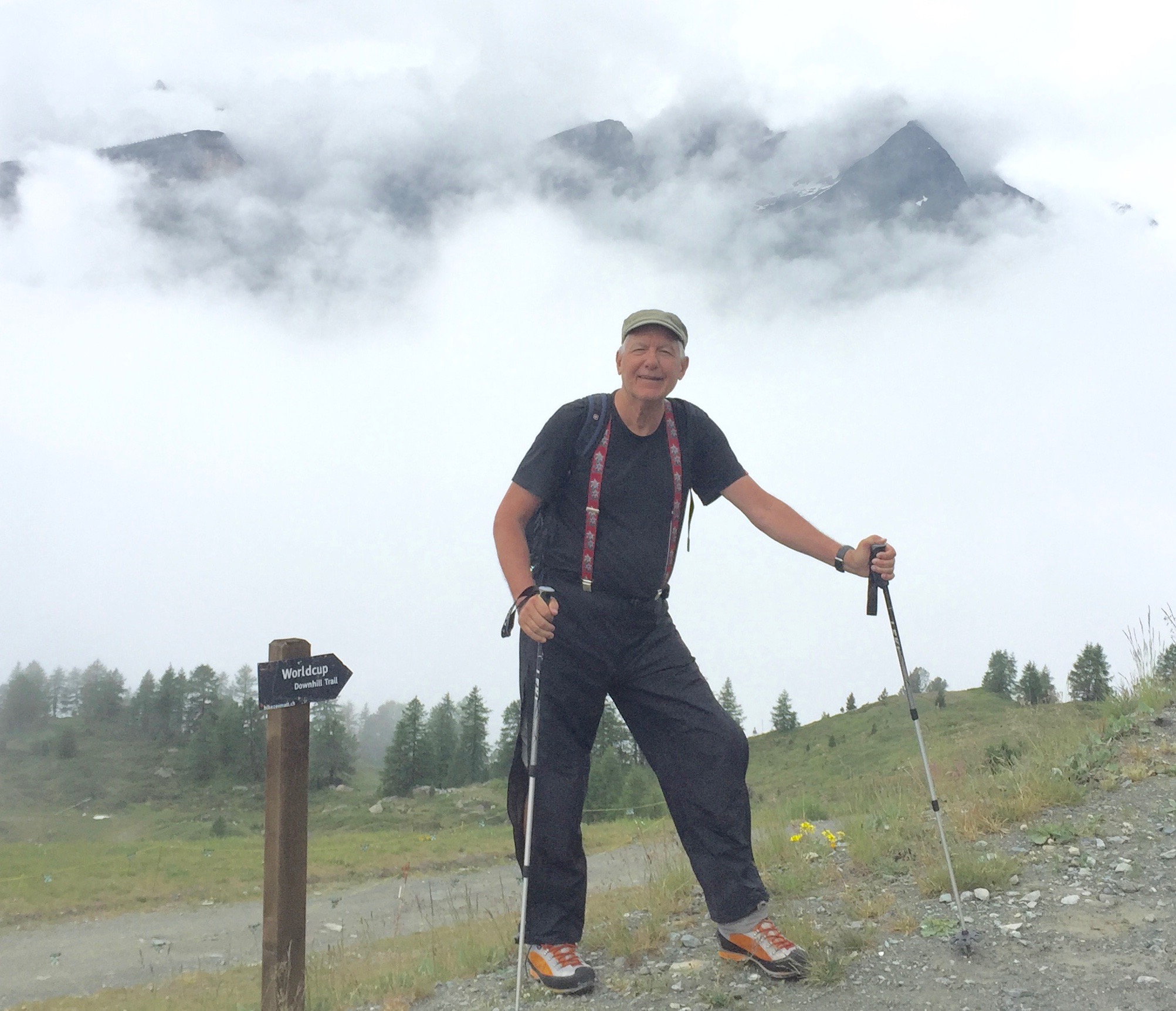 Good Luck and Good Trading!